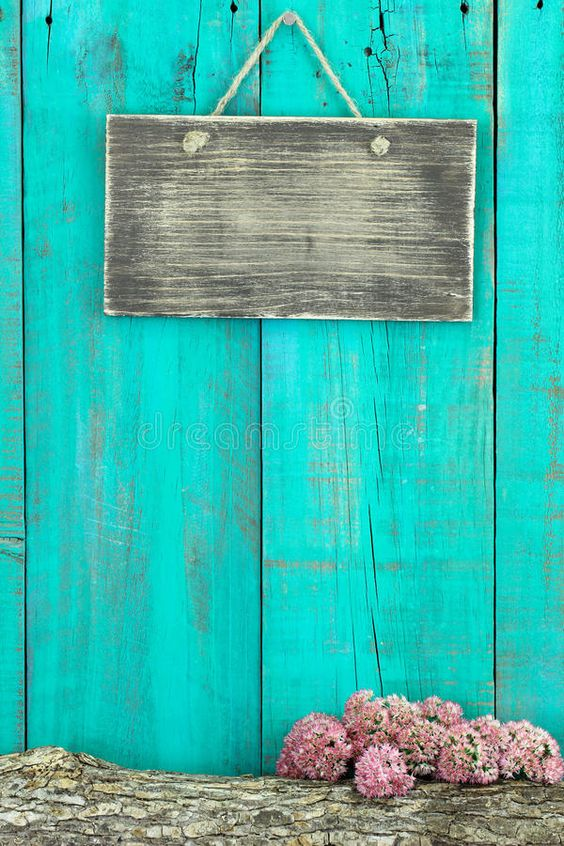 3
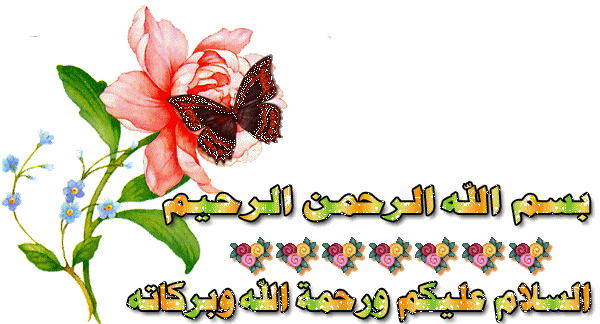 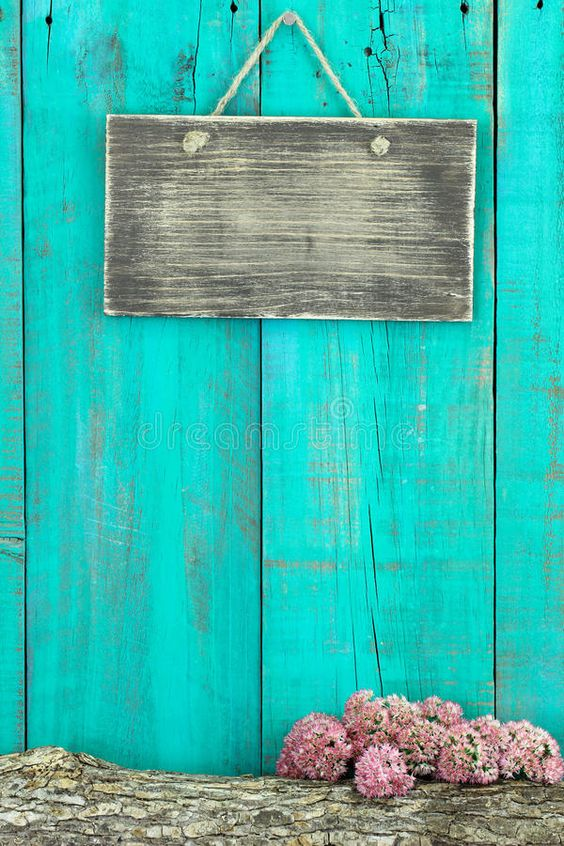 السلام الوطني
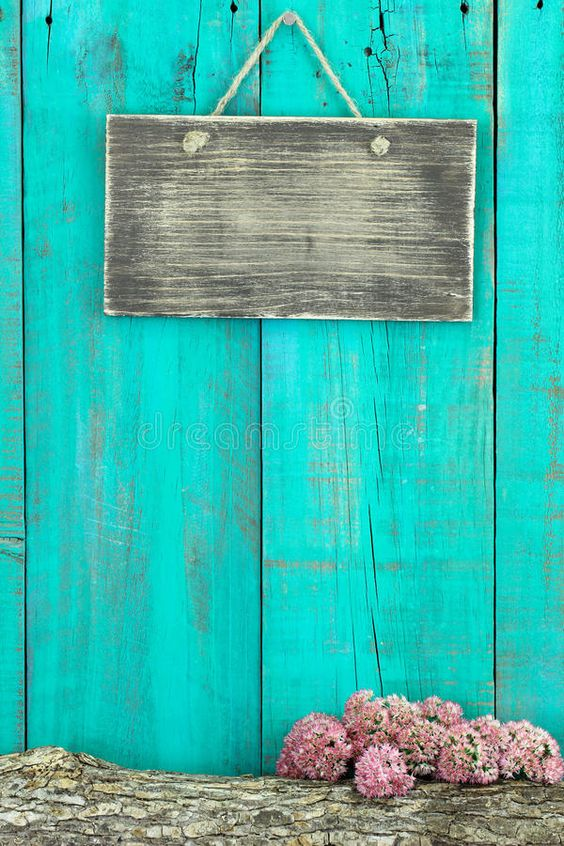 دعاء الصباح
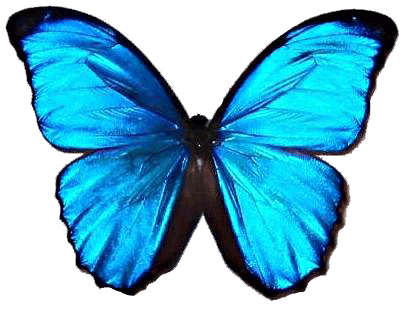 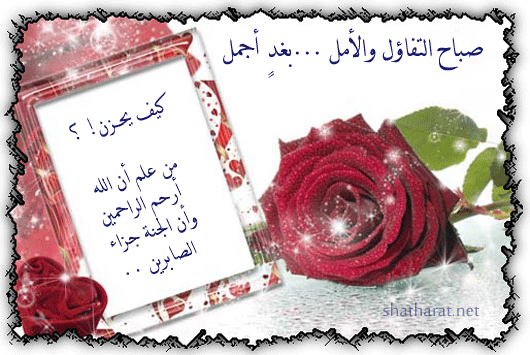 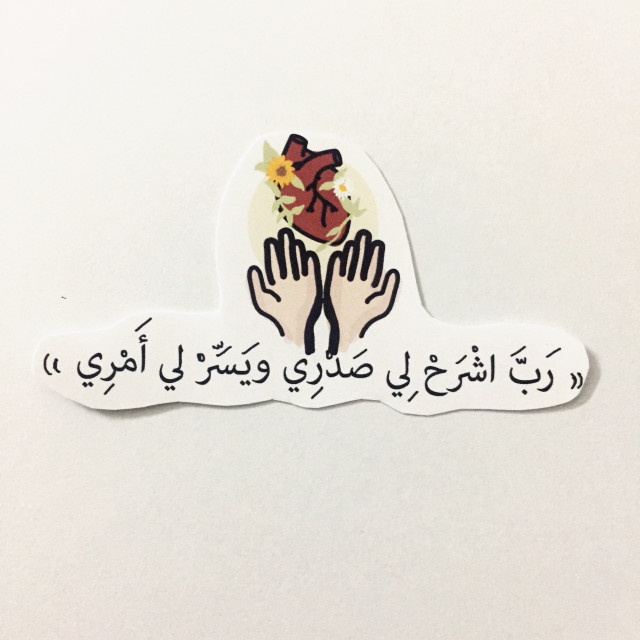 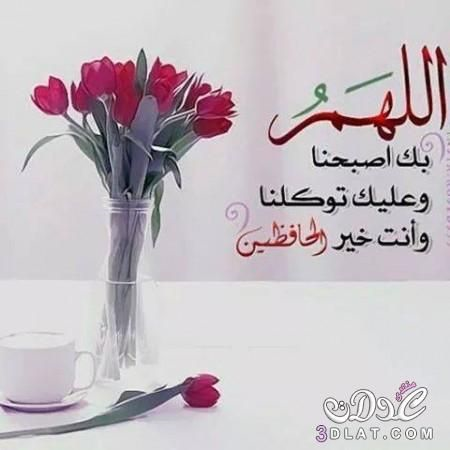 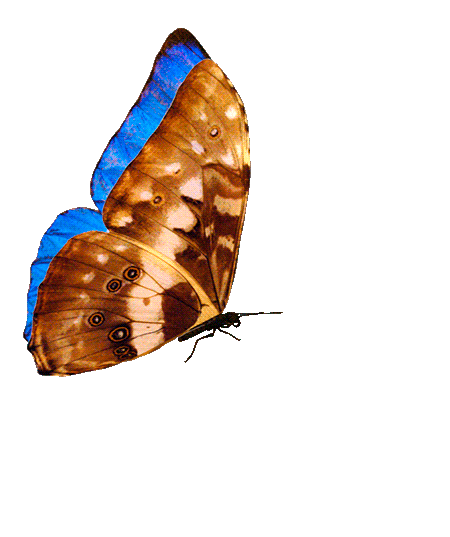 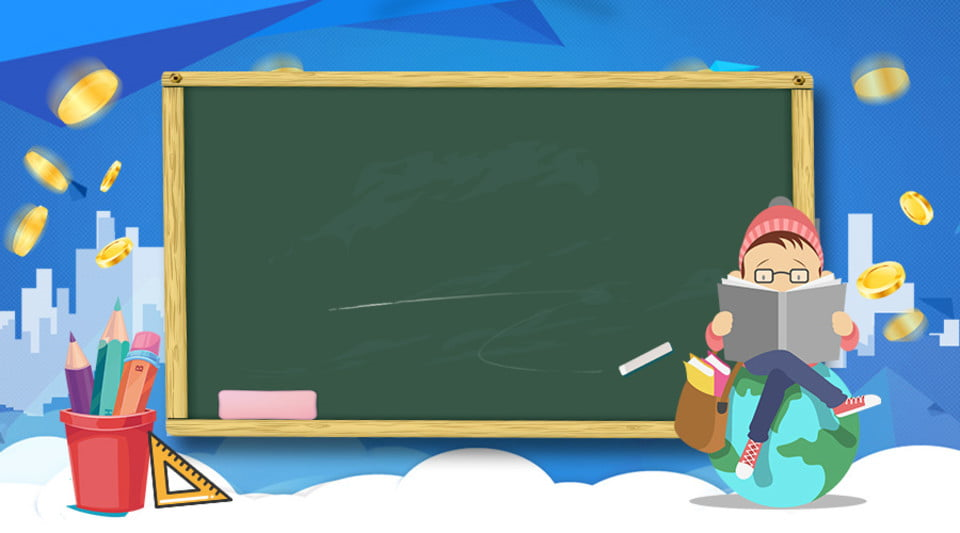 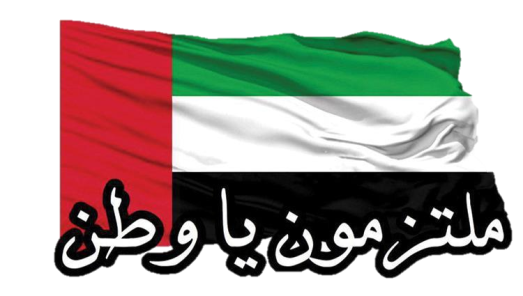 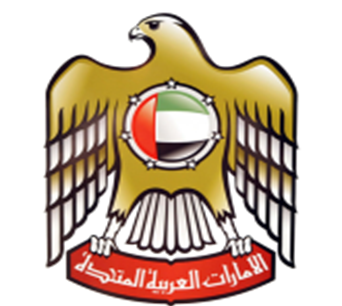 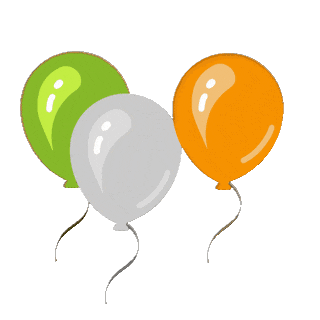 اليوم :الثلاثاء 
التاريخ: 15/ فبراير / 2022
صفي الرائع:  الثالث الأساسي
المادة : الدراسات الإجتماعية
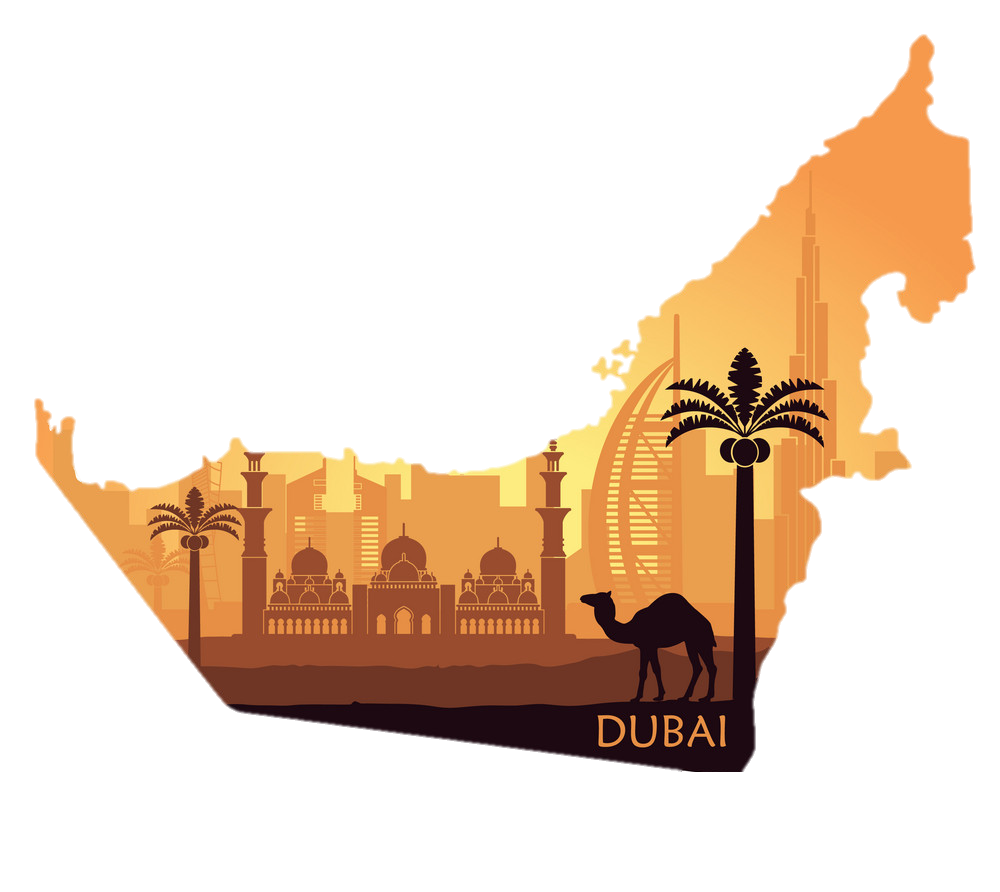 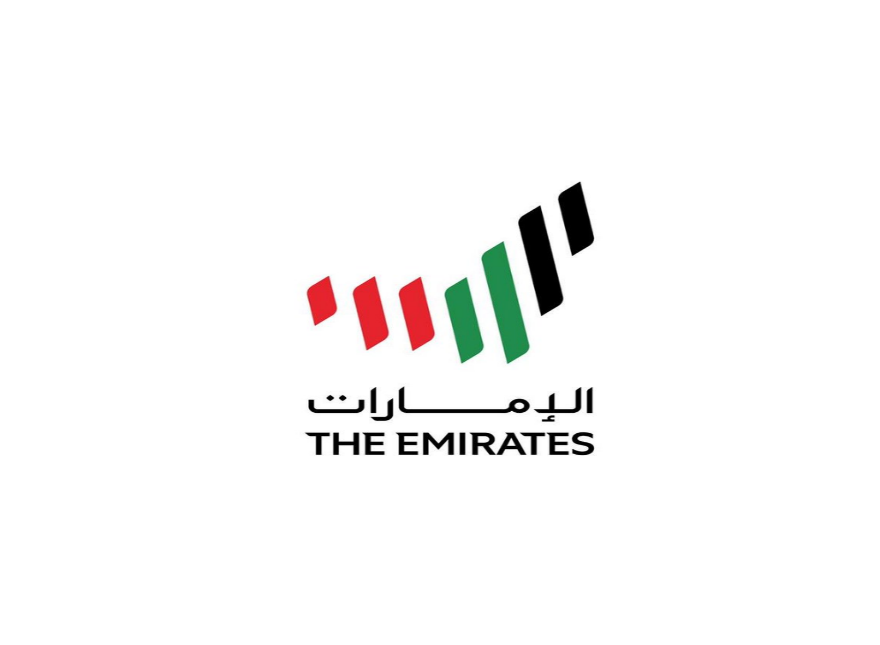 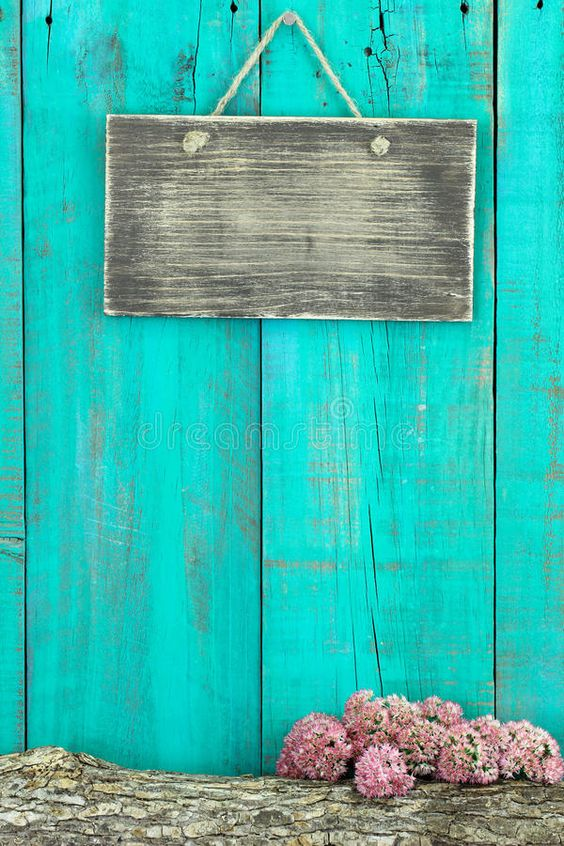 تعليمات للوقاية من فيروس كورونا
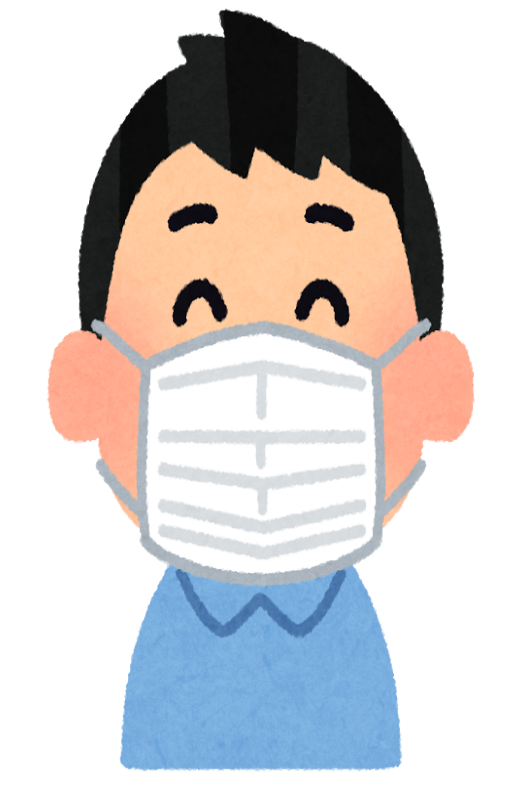 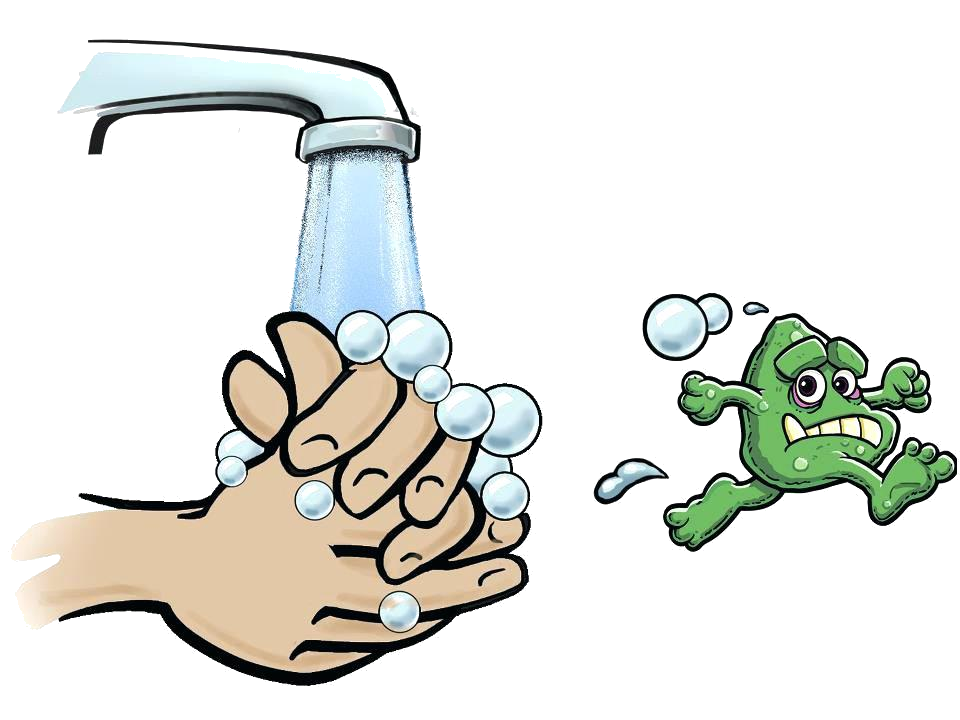 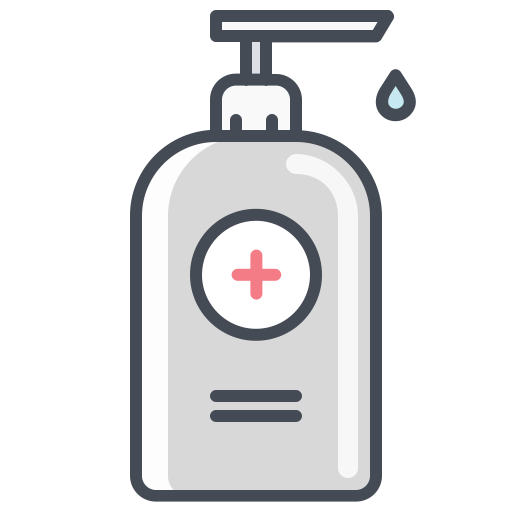 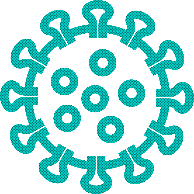 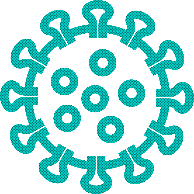 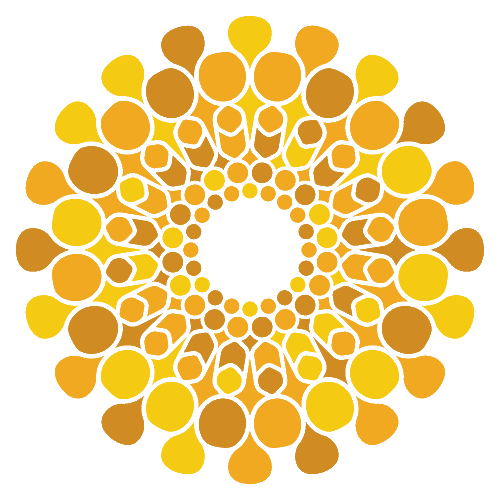 اللهم ارفع عنا هذا البلاء والوباء
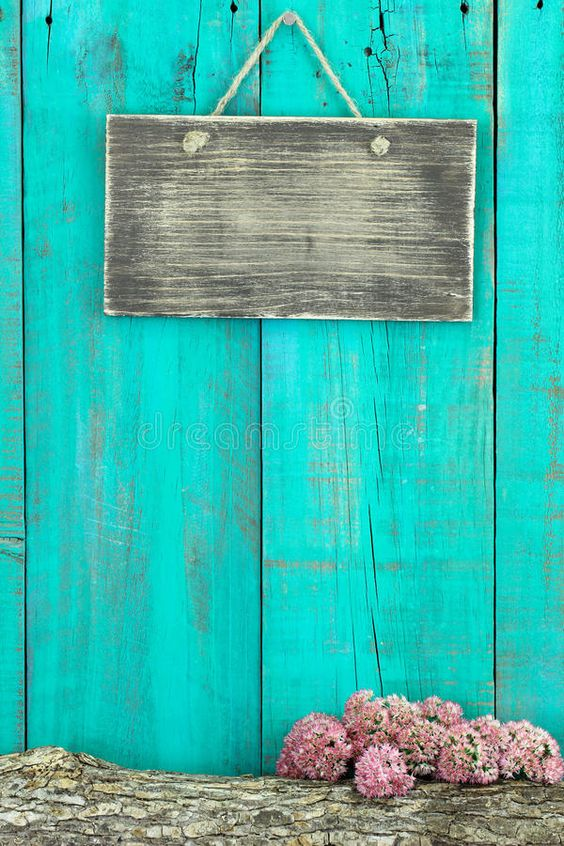 لا تشارك معلومات وبياناتك الخاصة مع أشخاص آخرين
المواطنة و المسؤولية ... الالتزام بقواعد التعلم عن بعد
الجلوس في مكان مناسب
عدم فتح المايك
 بدون إذن
عدم مقاطعة المعلمة عندما تتحدث
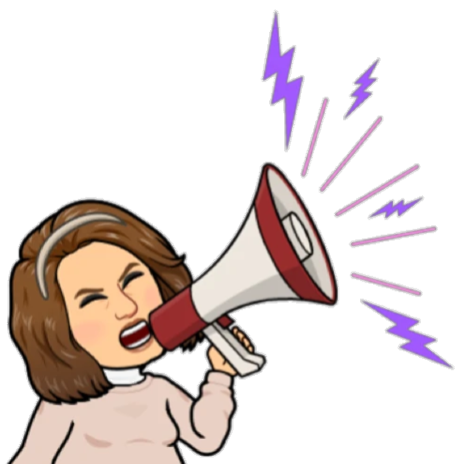 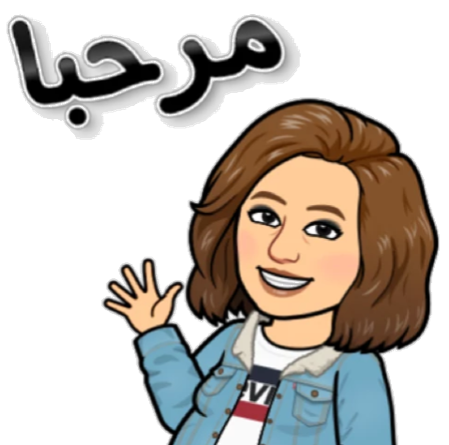 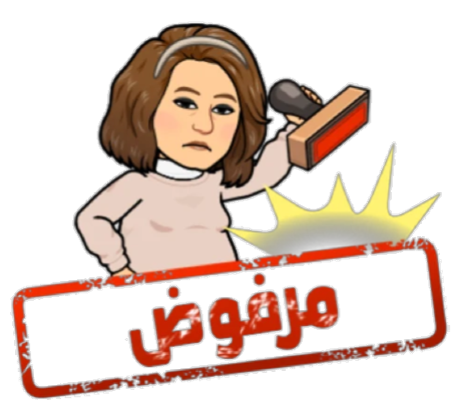 الحصة
قوانين
التركيز والإنتباه مع المعلمة أثناء الشرح
إحضار الكتاب والقلم 
استعداداً للحصة
رفع اليد للمشاركة أثناء الحصة
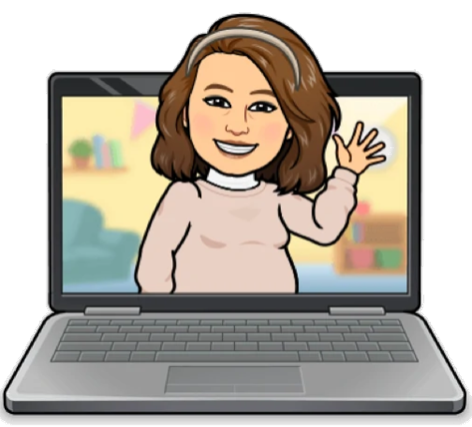 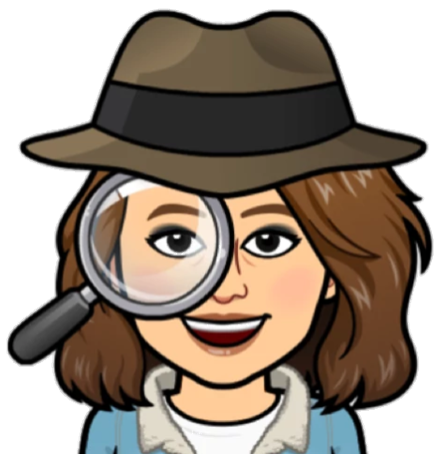 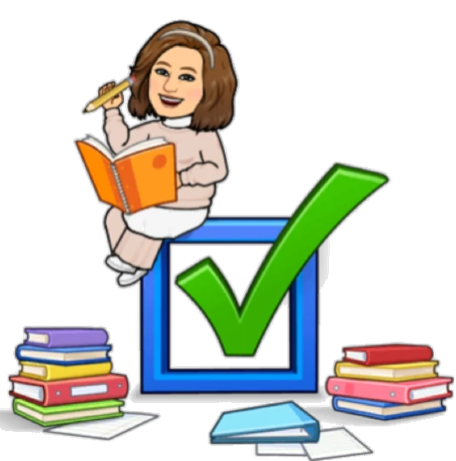 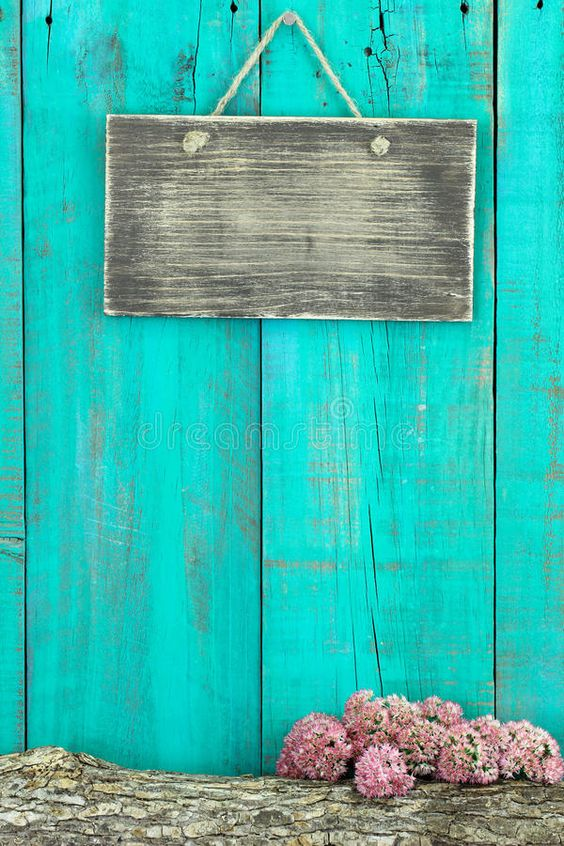 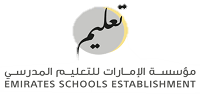 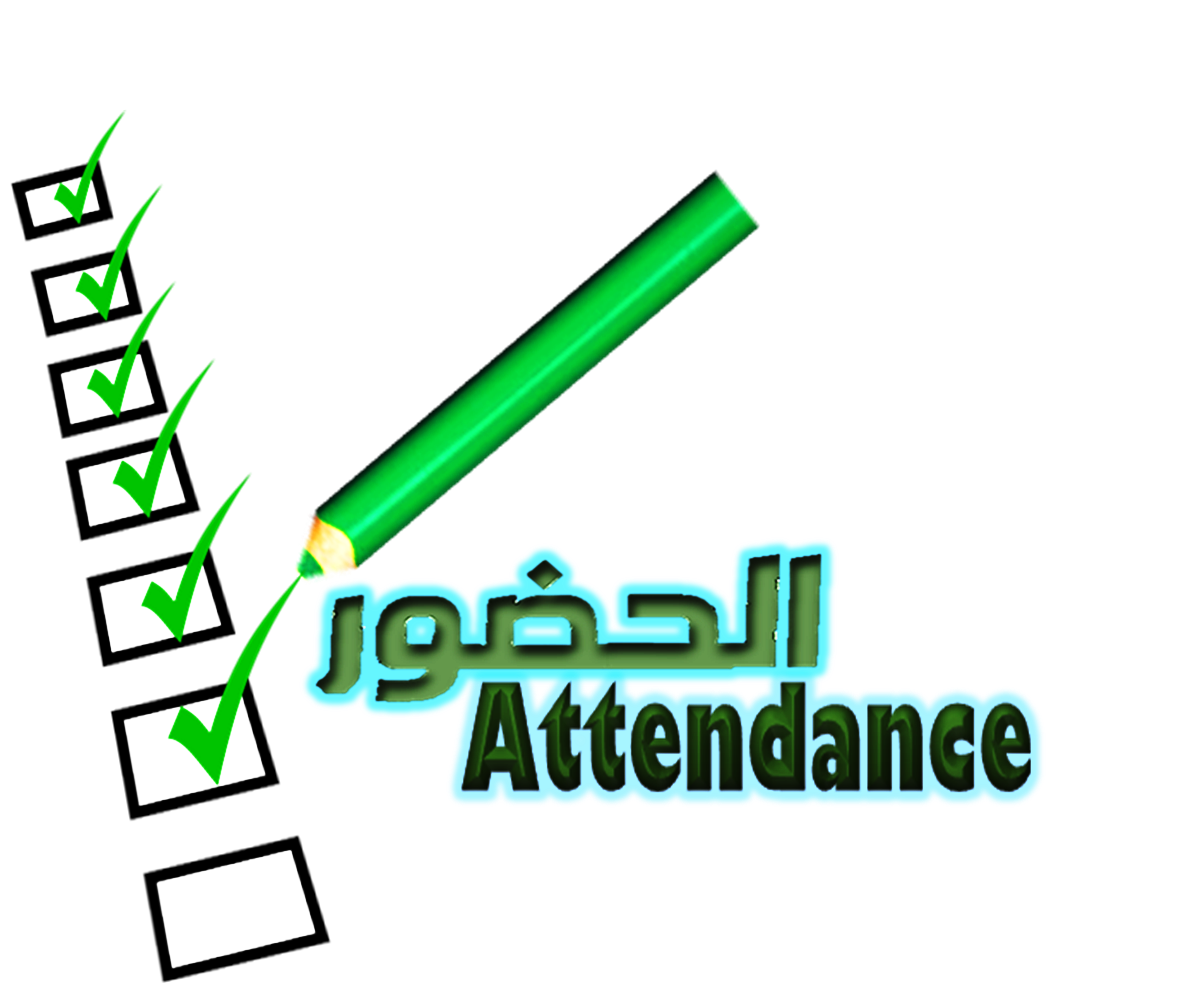 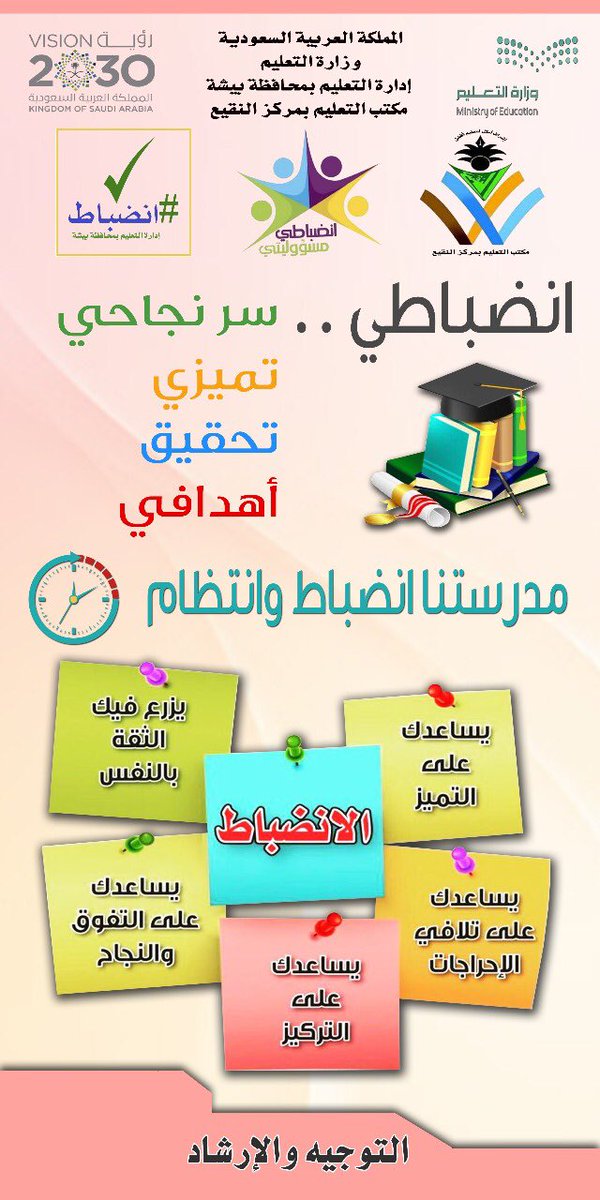 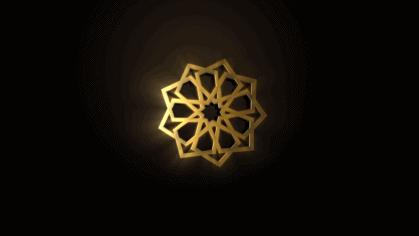 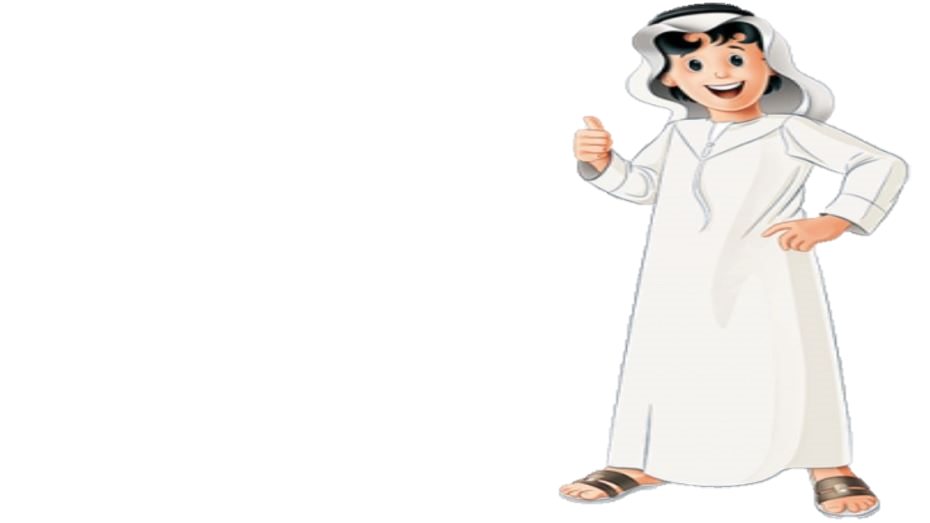 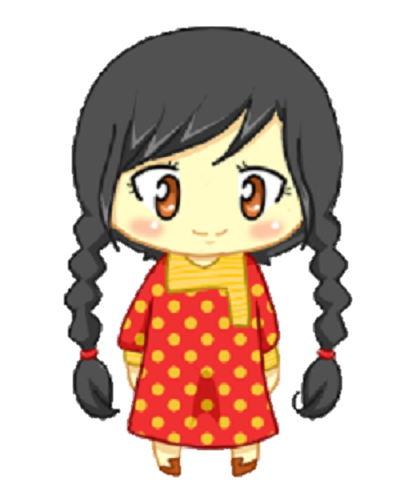 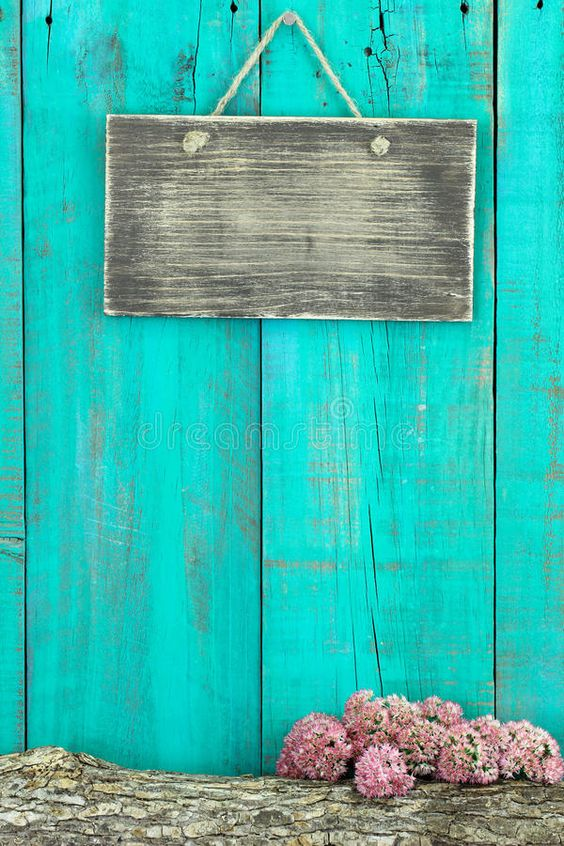 الوسام لك فأنت تستحقه
مبادرة لتحفيز طلابي الأعزاء
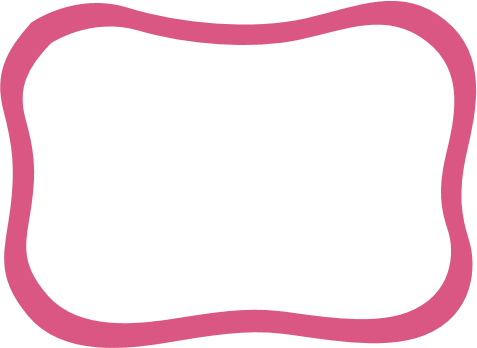 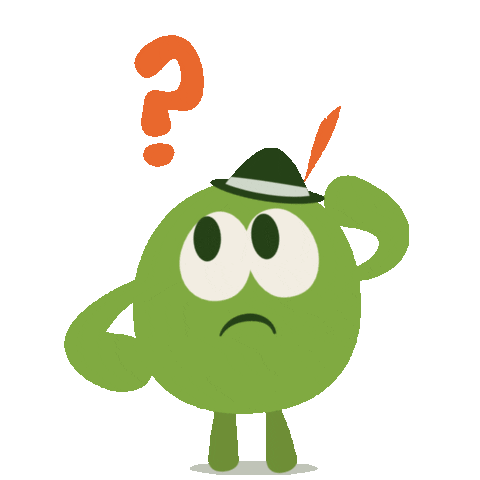 سأضع طالباً في ذاكرتي وأراقب مشاركته أثناء الحصة و في نهاية الحصة سأكشف عنه
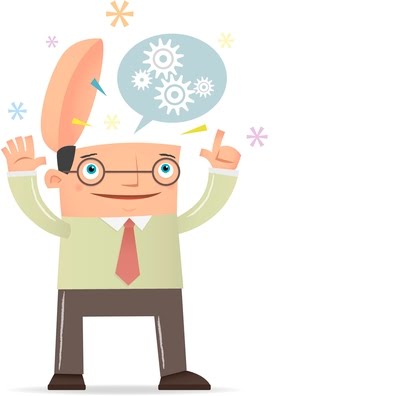 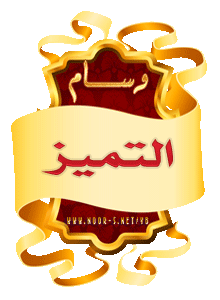 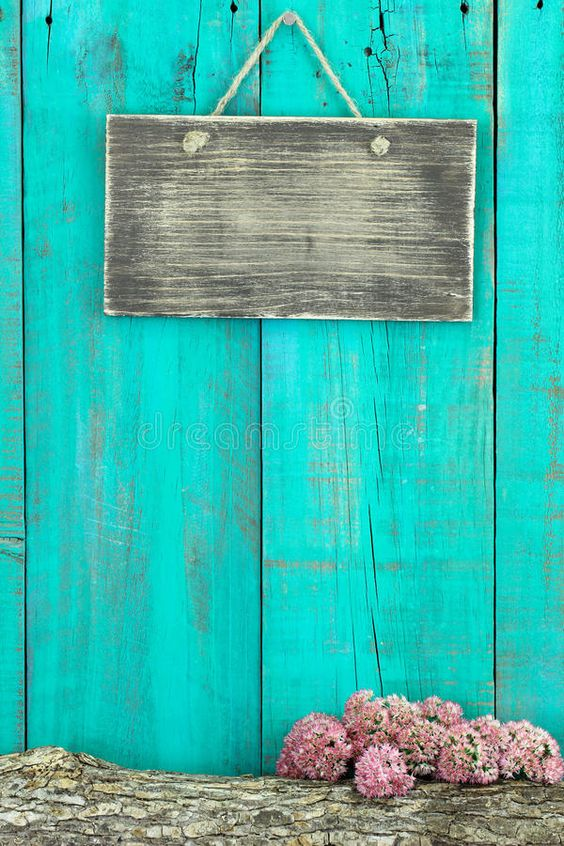 سير الحصة
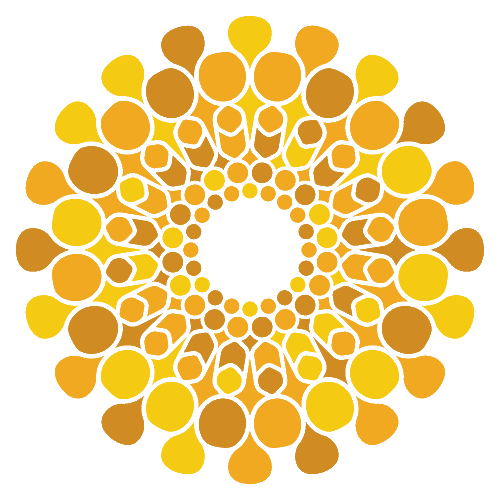 تقييم قبلي  ( للدرس السابق) .
تهيئة للدرس الجديد 
عرض عنوان الدرس .
 عرض نواتج التعلم . 
 عرض  الكلمات المفتاحية .
اقرأ الفقرة قراءة جهرية سليمة
مهارات القرن 21. 
نشاط التعلم المتمايز 
نشاط بنائي 
نشاط ختامي للدرس على .
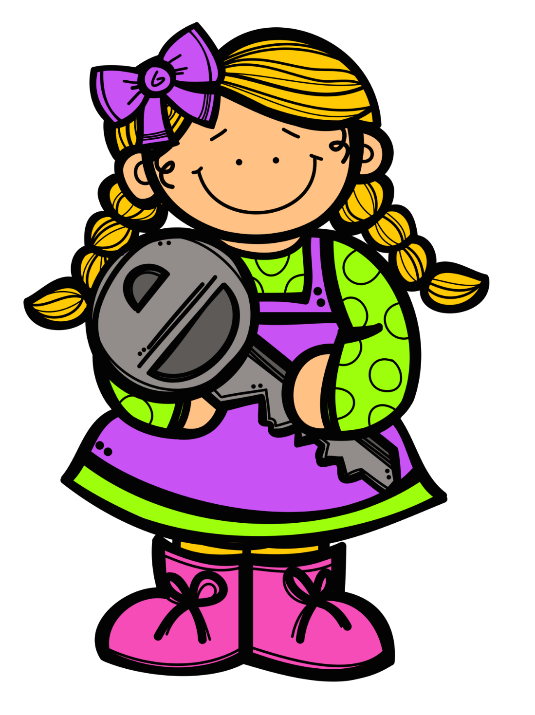 التقويم قبلي..
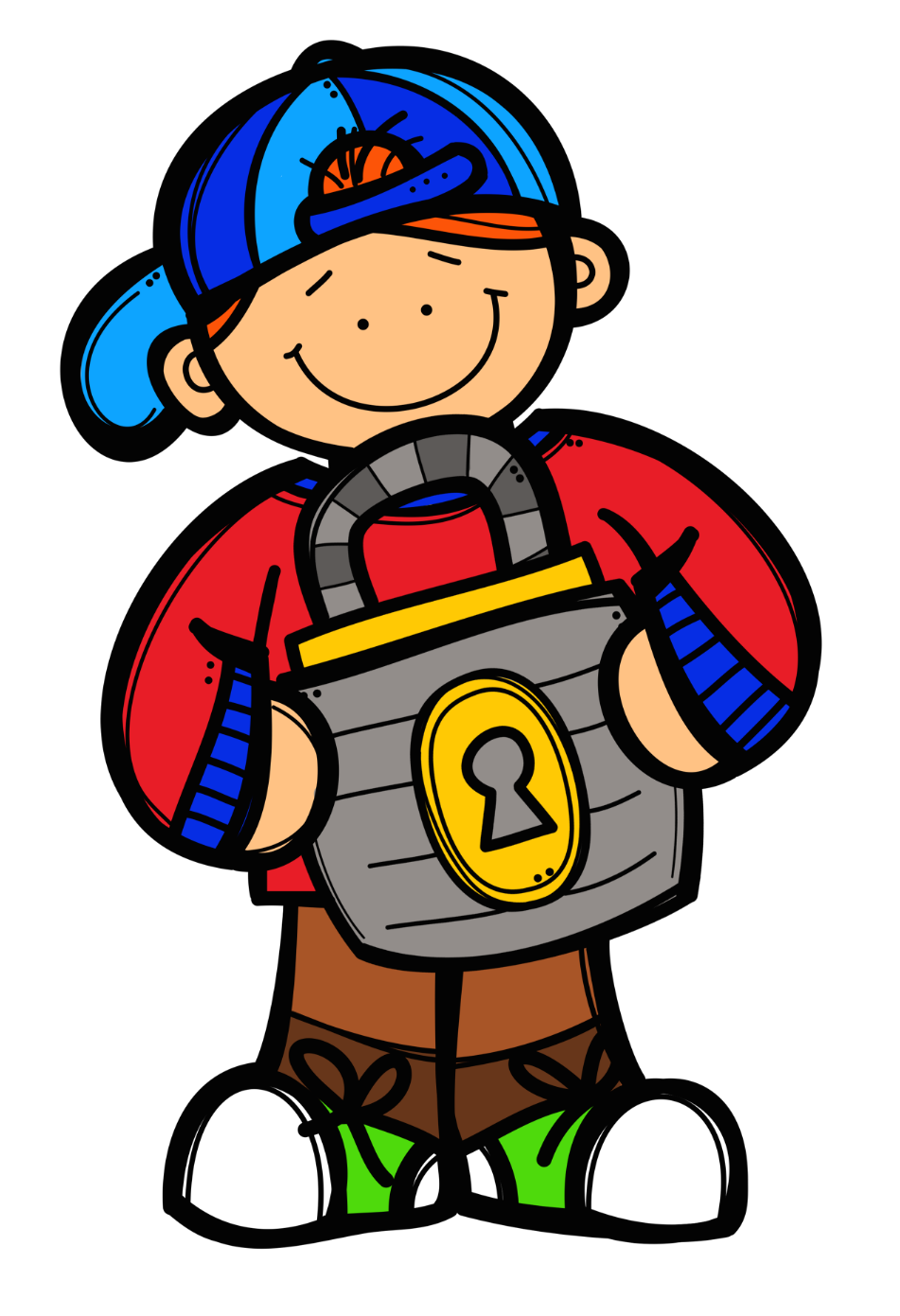 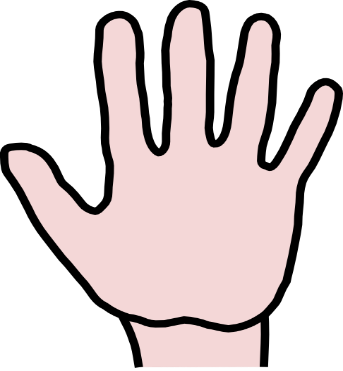 استراتيجية القفل والمفتاح
شارك برفع
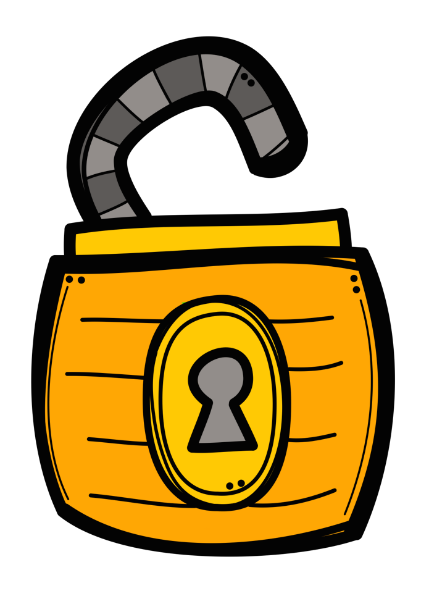 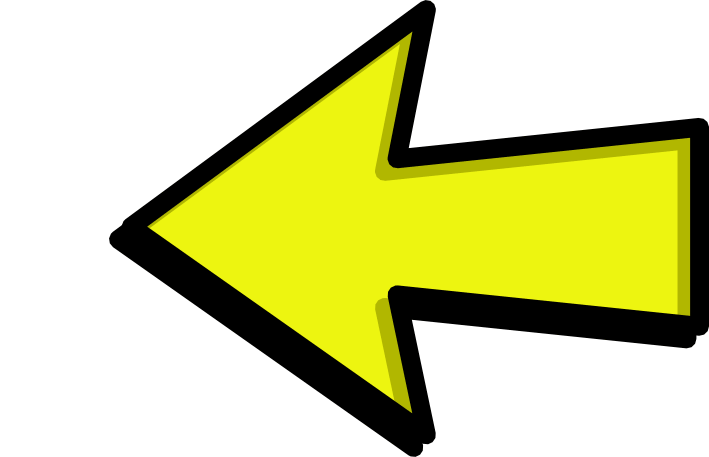 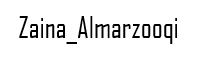 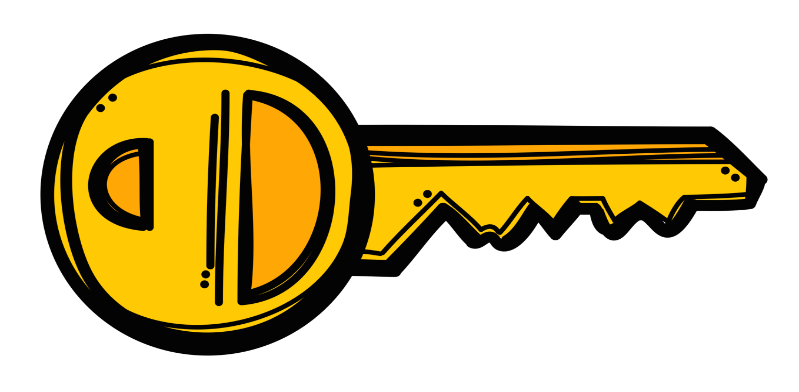 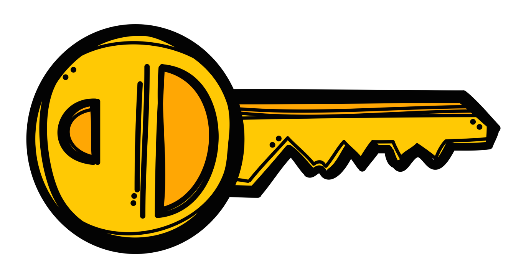 مدينة تستخدم الشمس كمورد طبيعي لتوليد الطاقة النظيفة
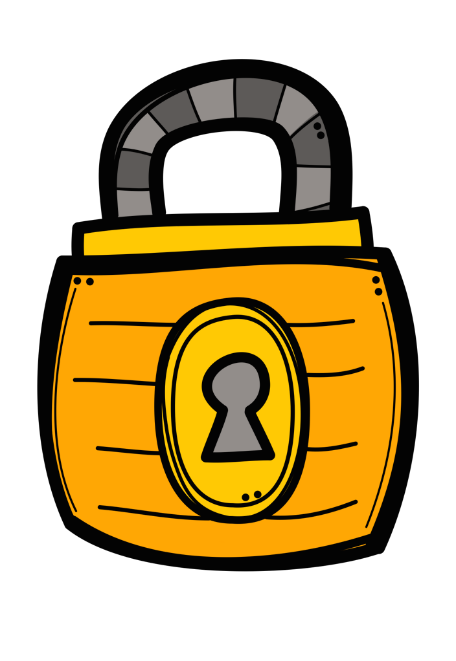 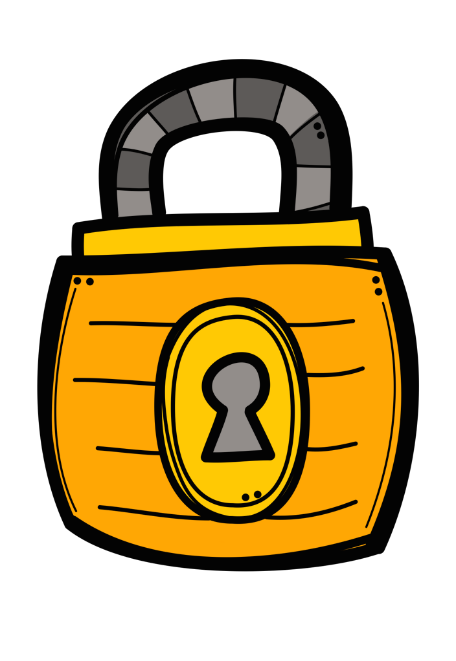 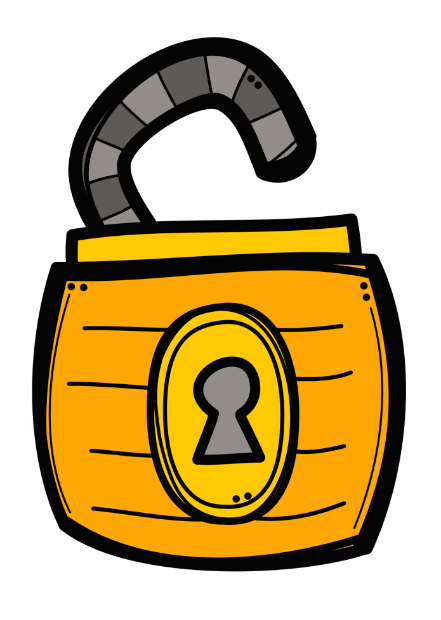 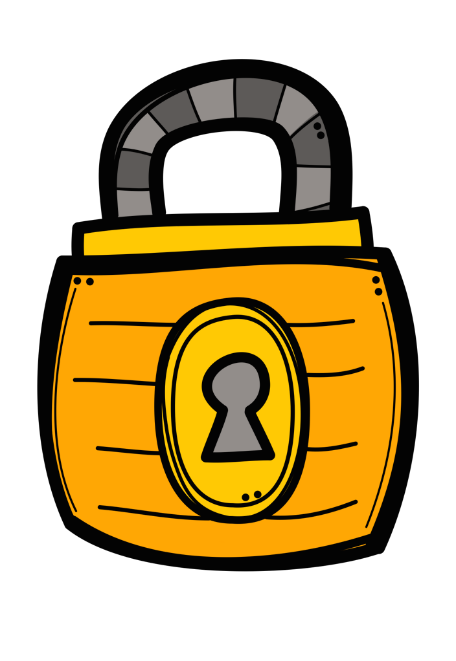 مدينة الكويت
مدينة مصدر
مدينة دبا
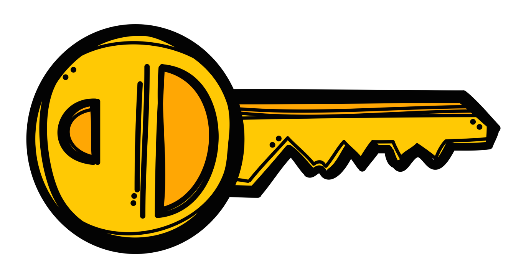 مناخ دولة الامارات هو مناخ
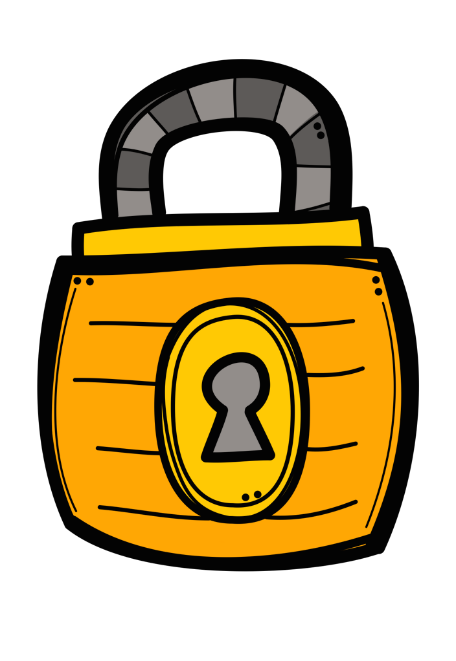 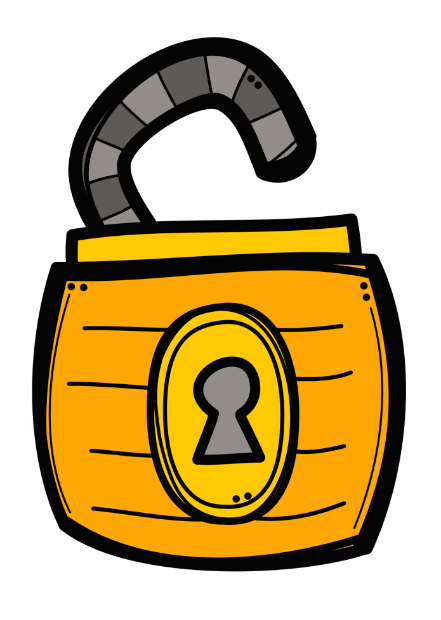 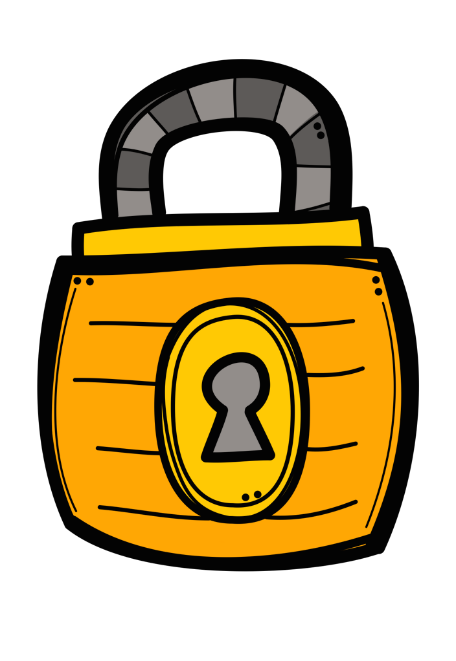 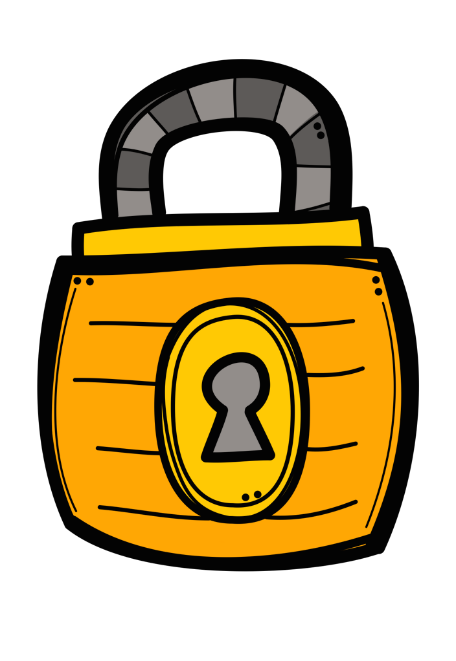 معتدل
صحراوي حار
بارد مثلج
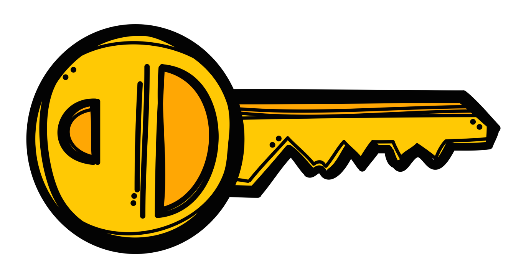 هي موارد لا تنتهي في الطبيعة وتتجدد باستمرار
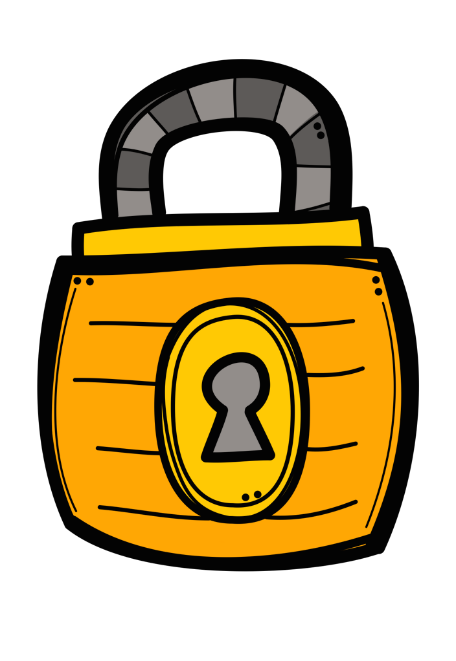 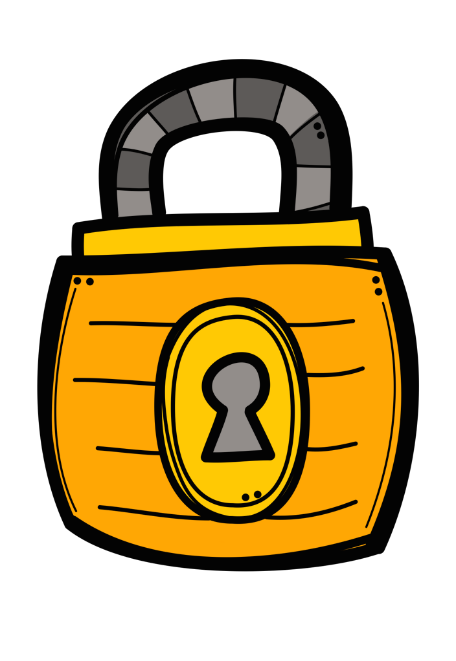 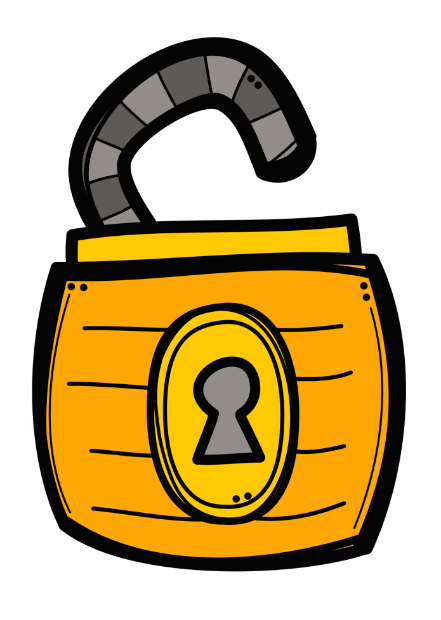 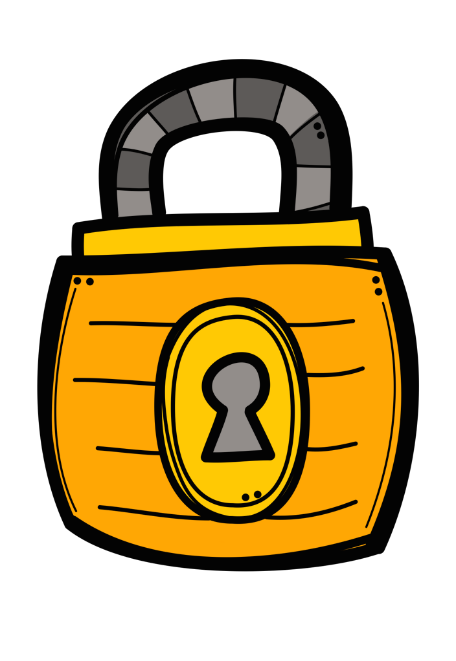 الموارد الغير متجددة
الموارد المتجددة
حقول النفط
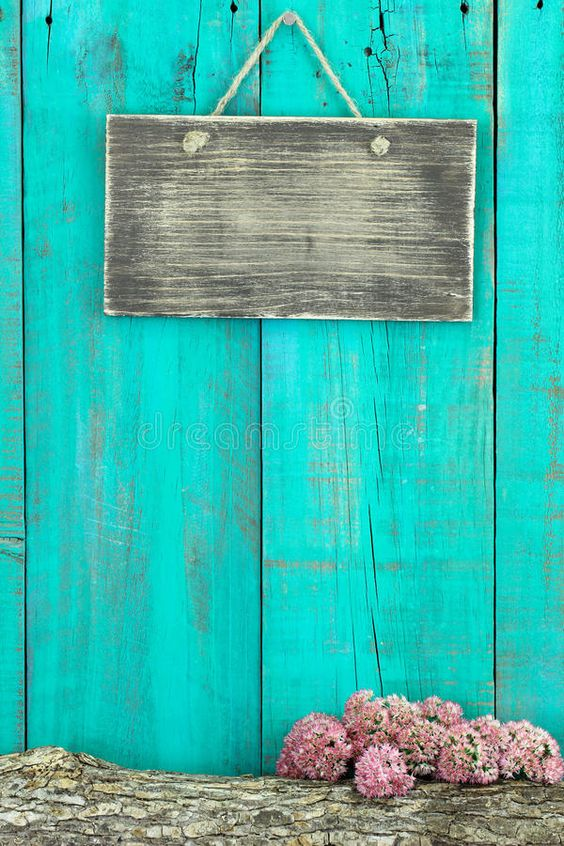 اكتشف عنوان درسنا لهذا اليوم من خلال الصور...
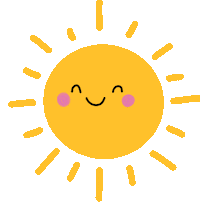 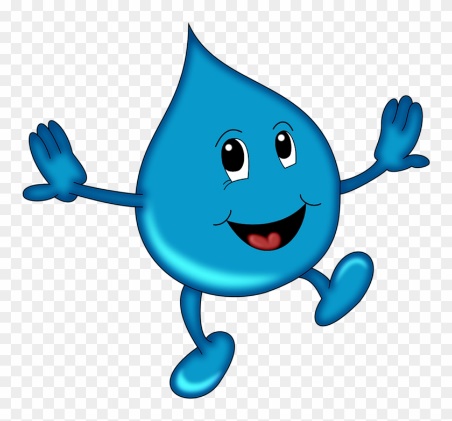 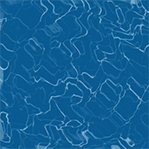 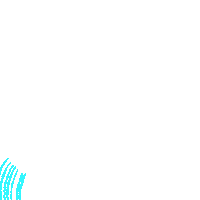 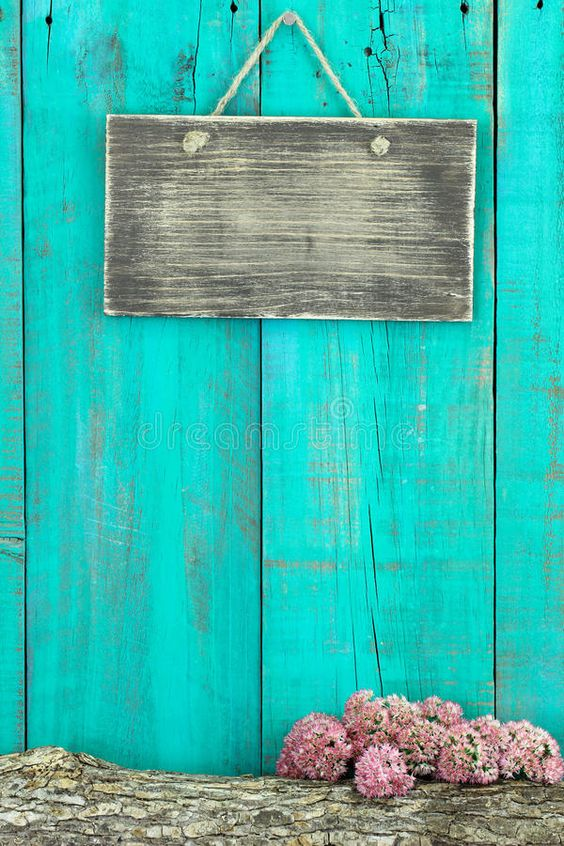 عنوان درسنا هو
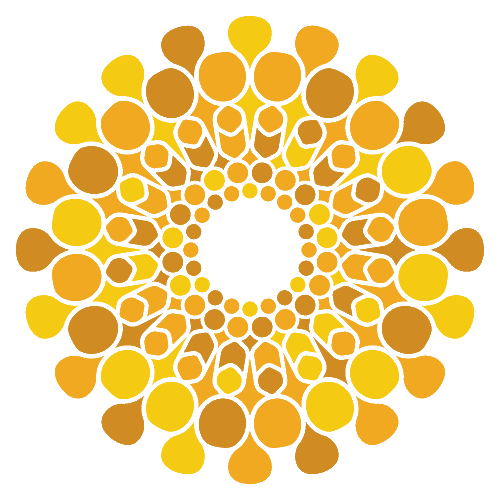 الموارد الطبيعية في بلادي
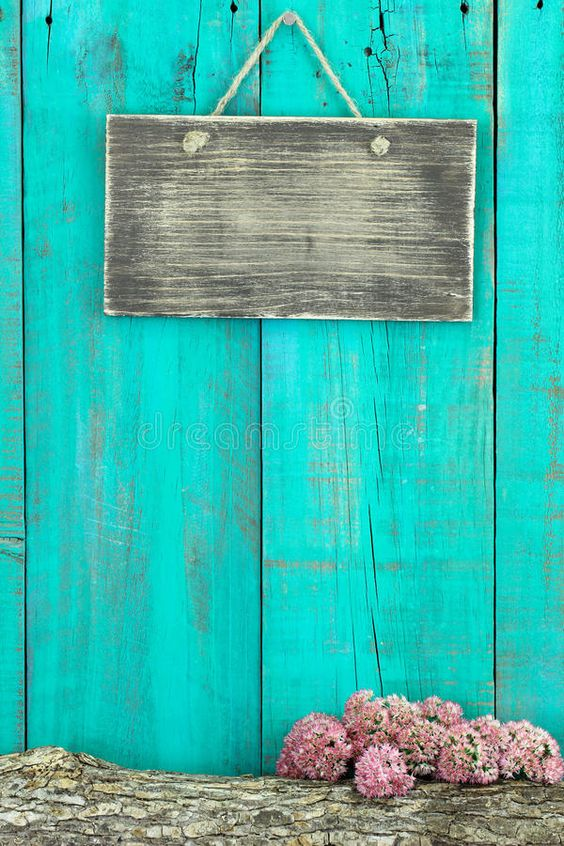 الكلمات المفتاحية
126
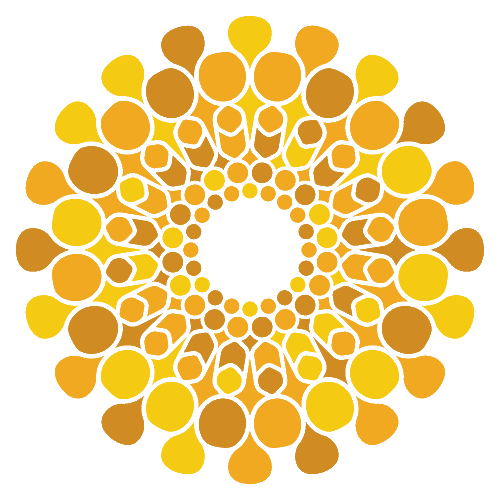 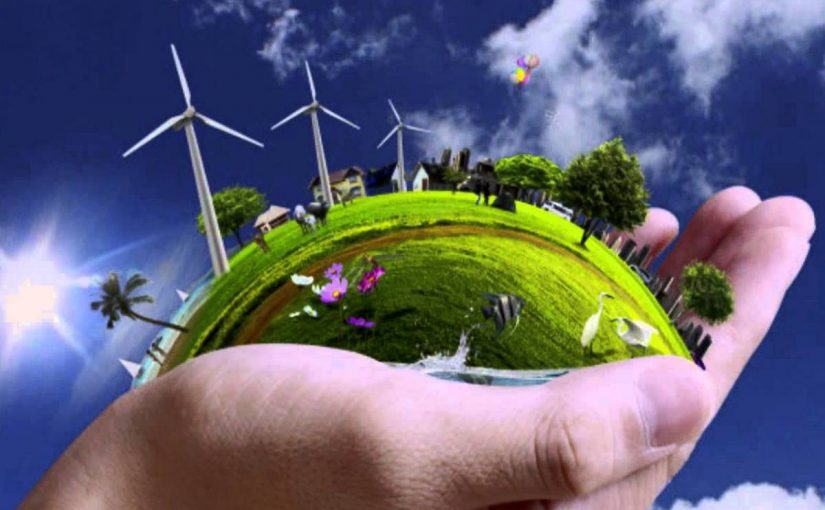 الموارد الطبيعية
حقول النفط
تنقيب
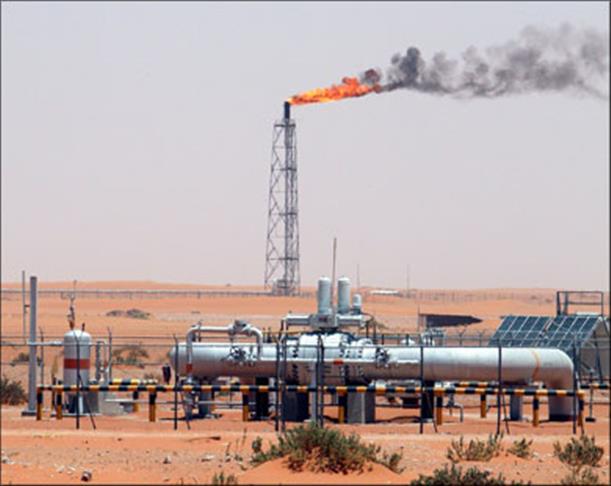 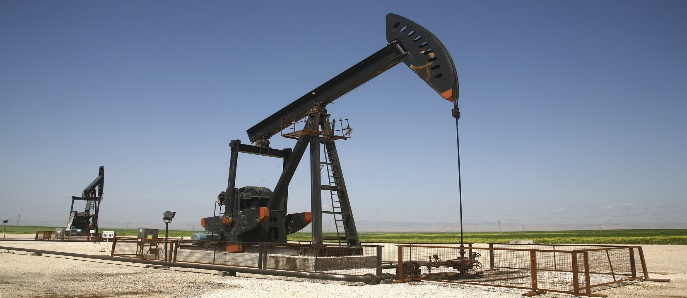 العنوان
العنوان
الموارد الطبيعية في بلادي
الموارد الطبيعية في بلادي
1- يقرأ المتعلم الدرس قراءة جهرية صحيحة
2- يحدد الموارد الطبيعية في دولة الامارات واستخداماتها
الأهداف
الأهداف
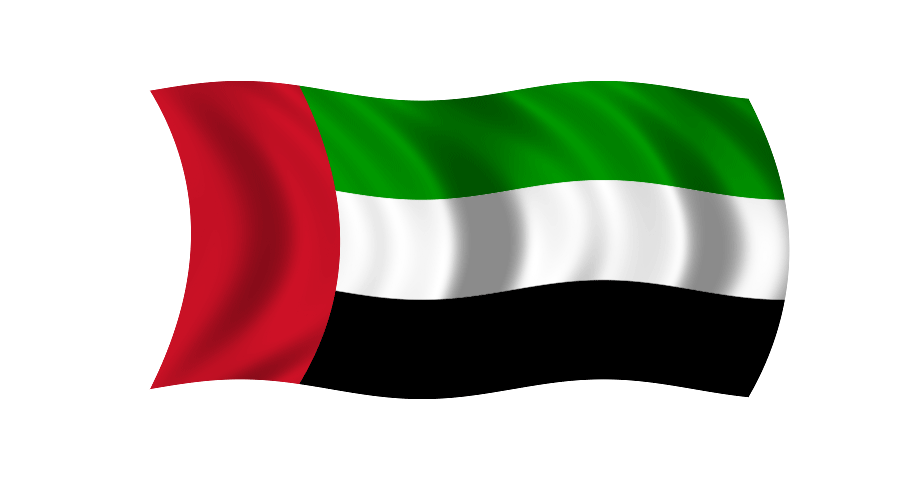 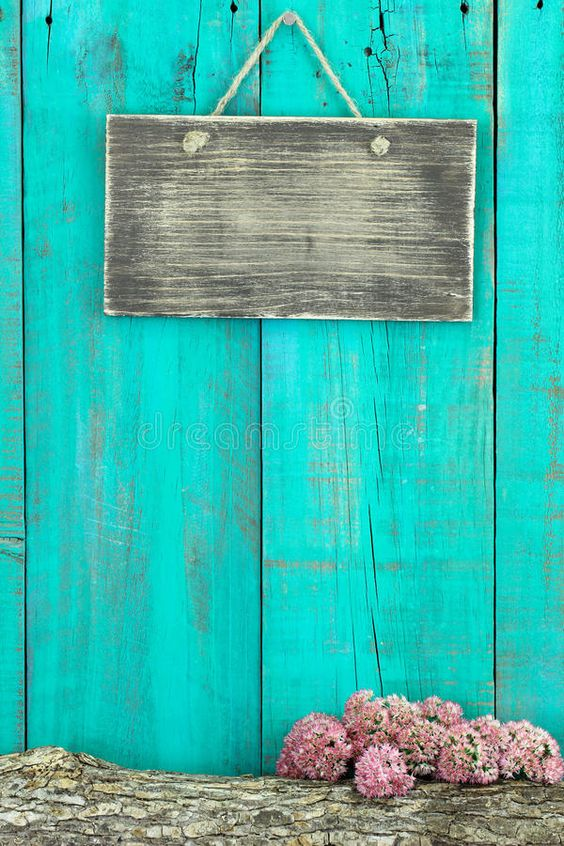 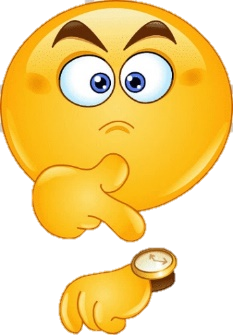 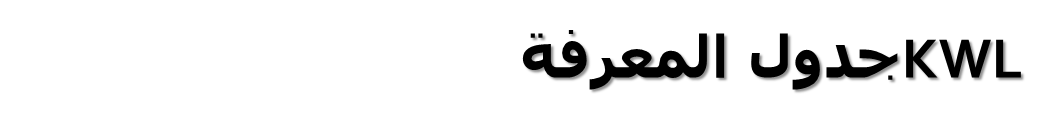 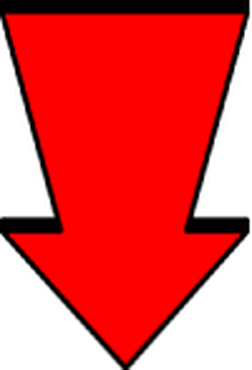 ماذا أود أن أعرف
What I want to know
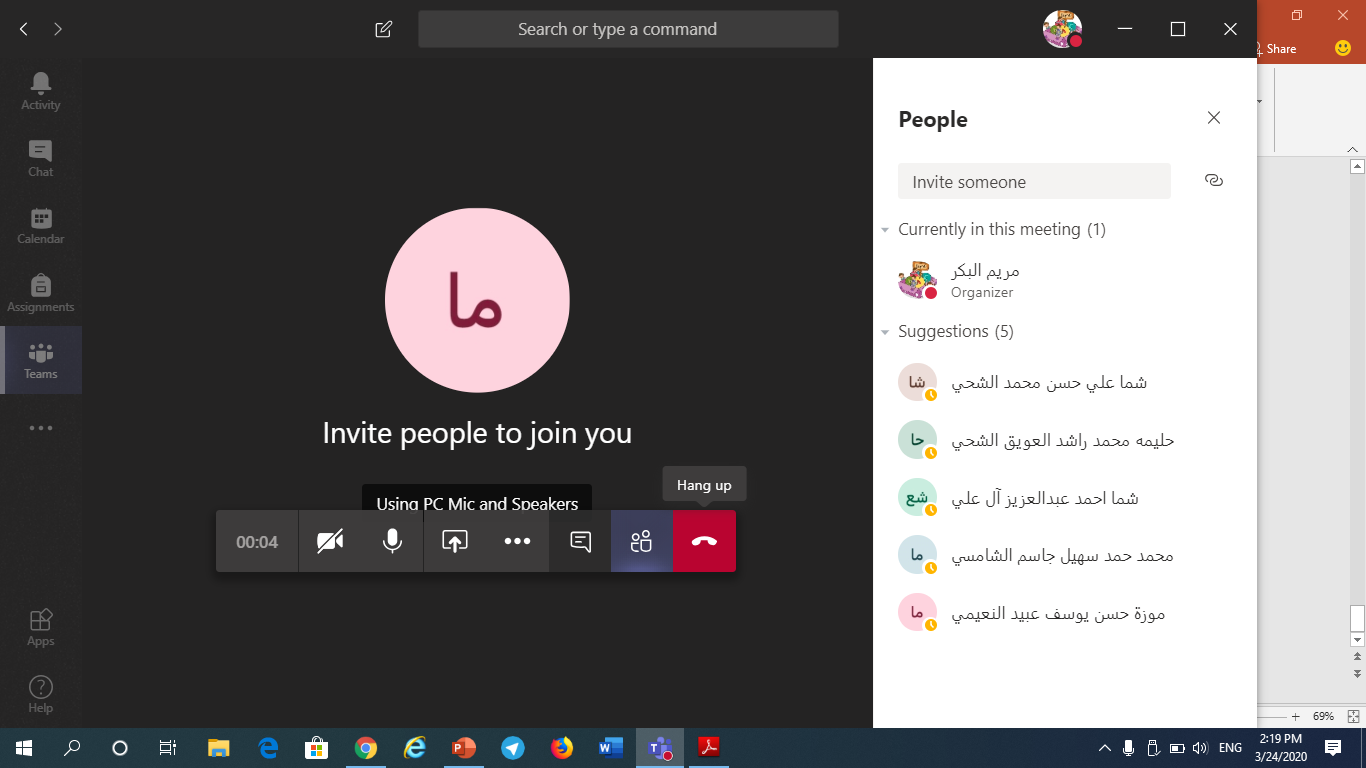 ماذا أعرف
What I know
ماذا تعلمت
What I have learned
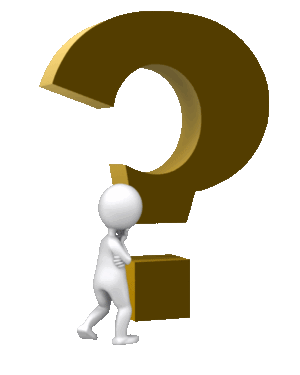 النشاط التمهيدي 
Opening Activity
العنوان
الموارد الطبيعية في بلادي
1- يقرأ المتعلم الدرس قراءة جهرية صحيحة
2- يحدد الموارد الطبيعية في دولة الامارات واستخداماتها
الأهداف
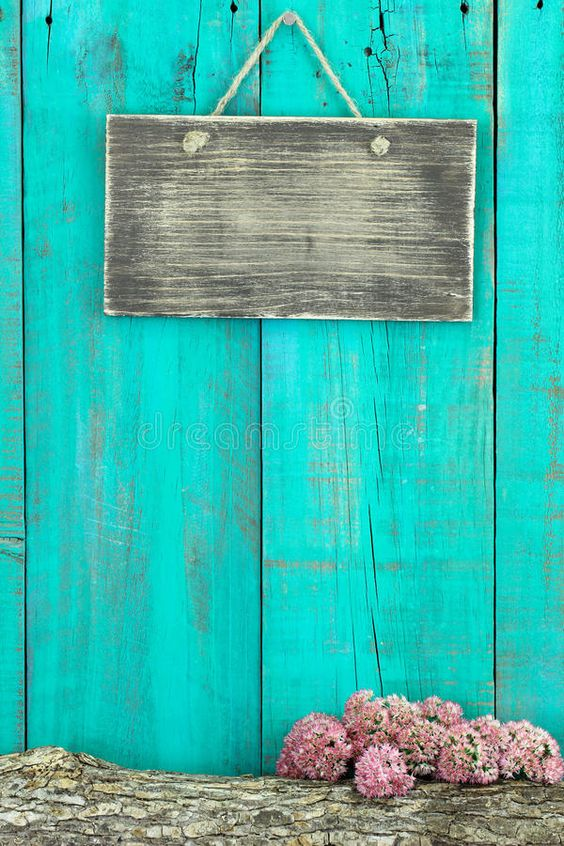 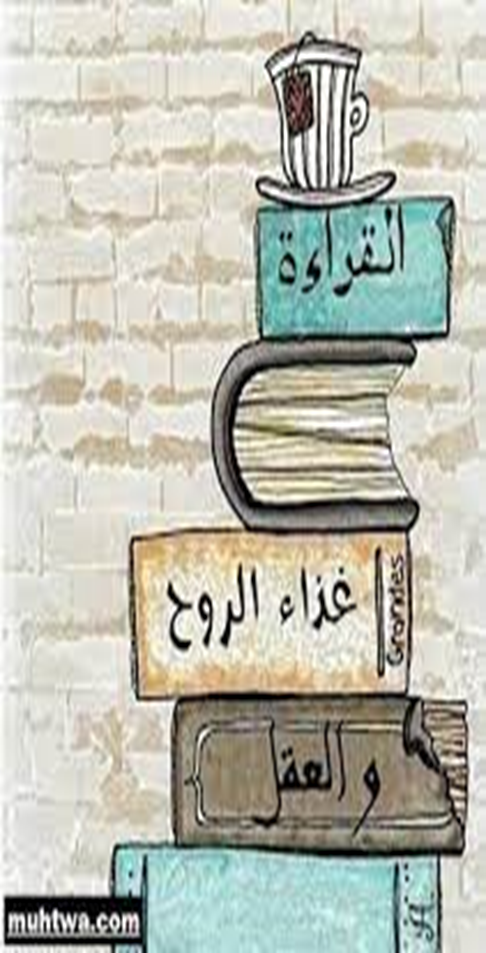 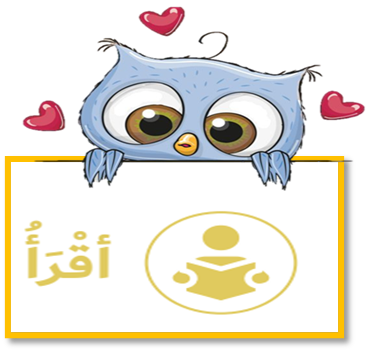 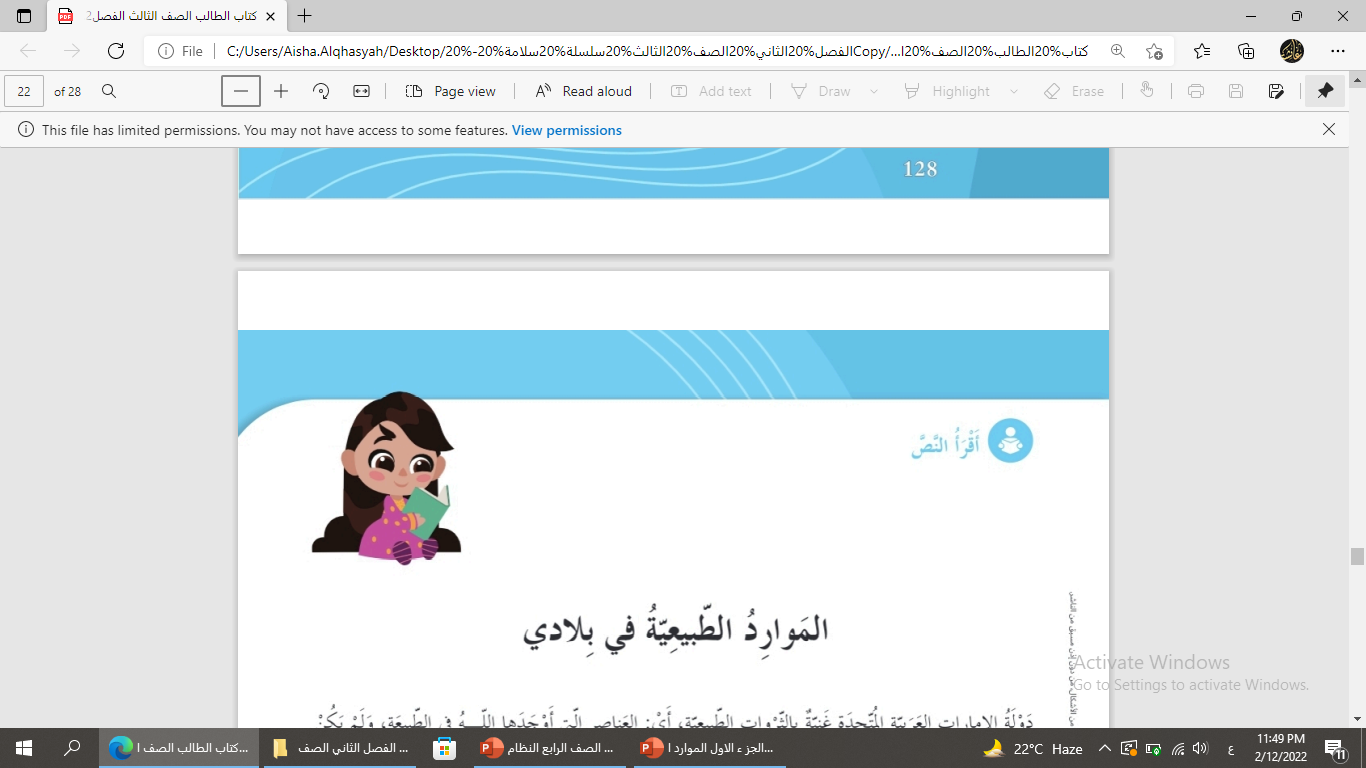 131
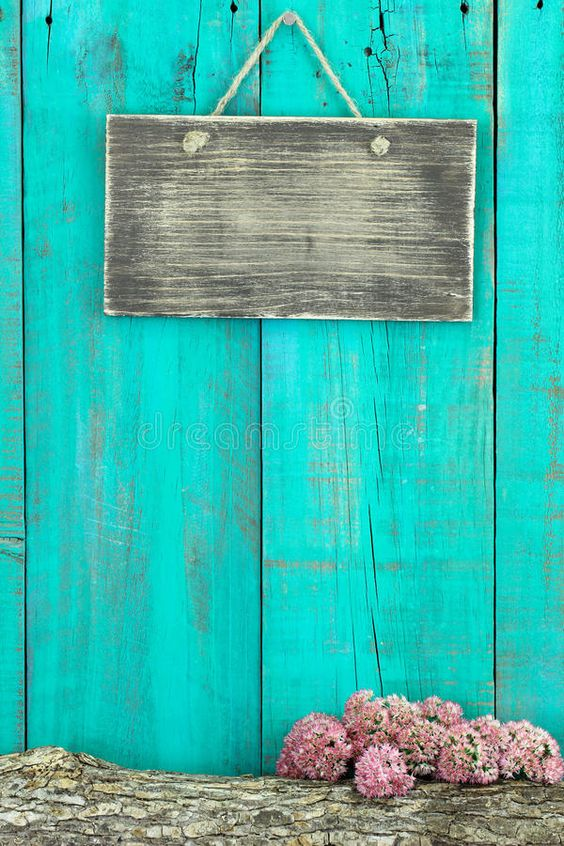 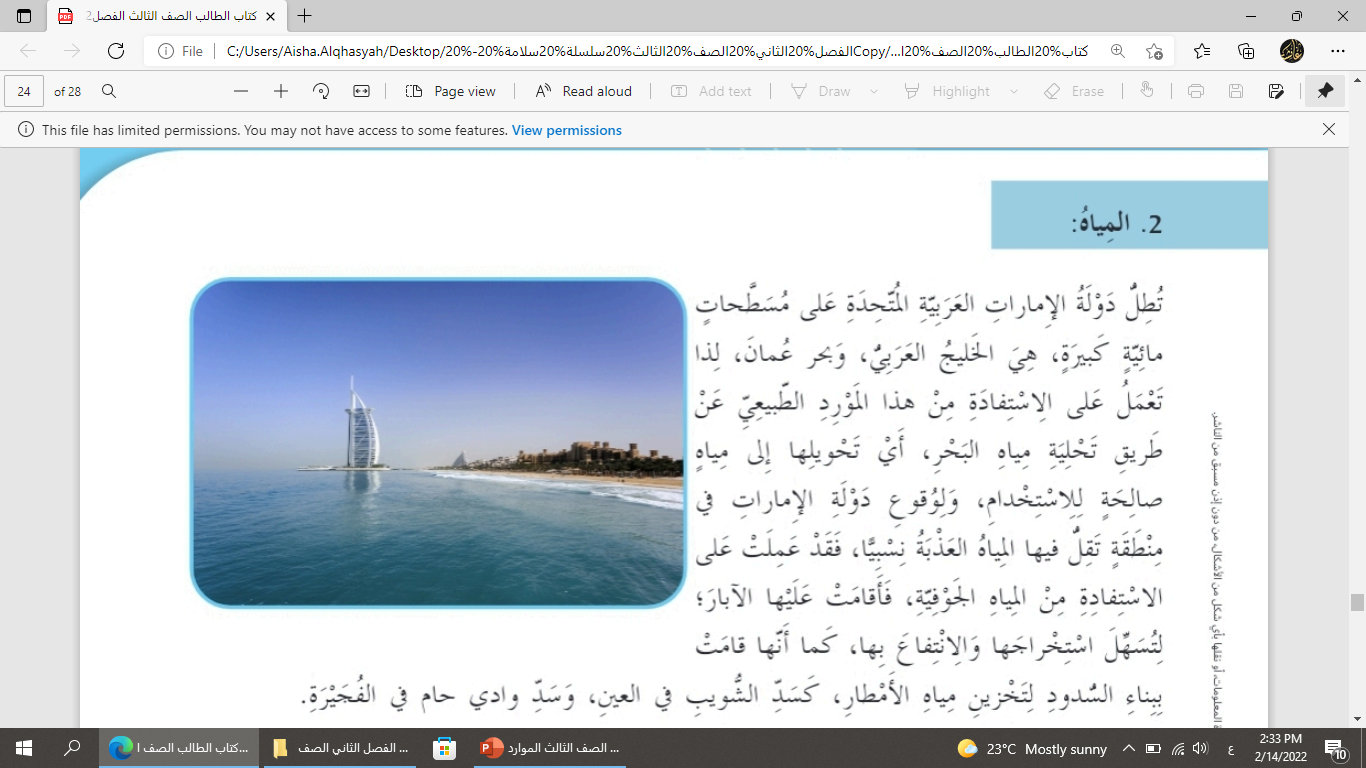 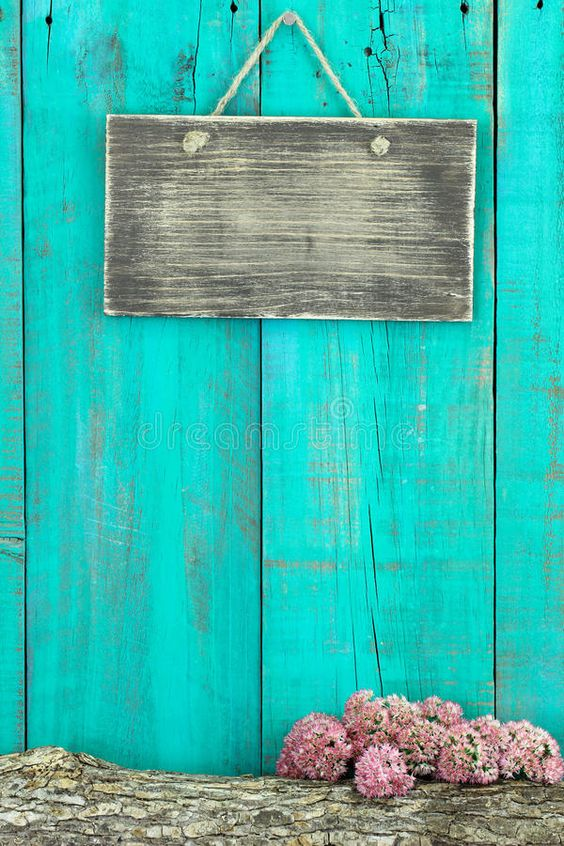 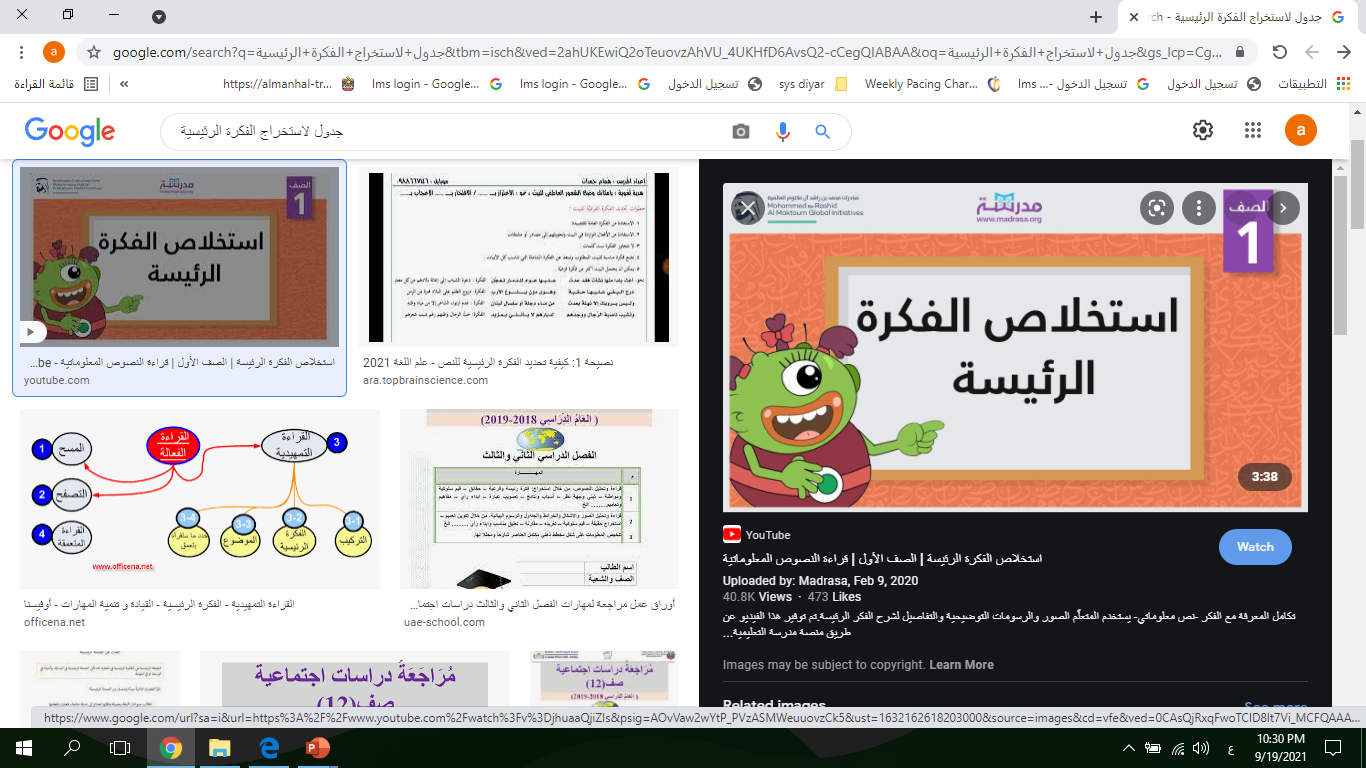 الفكرة الرئيسية للفقرة الأولى
المياه من الموارد الطبيعية
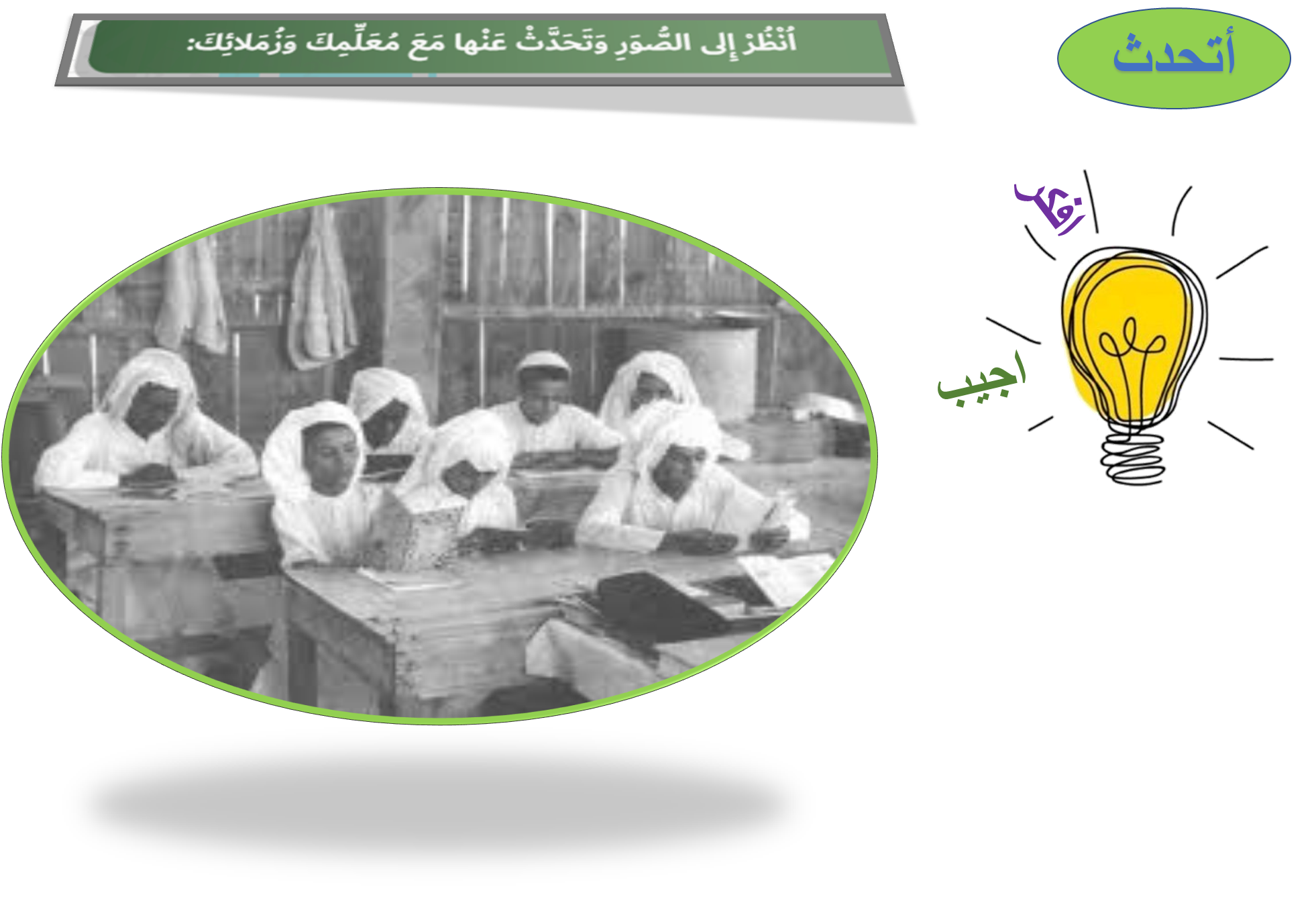 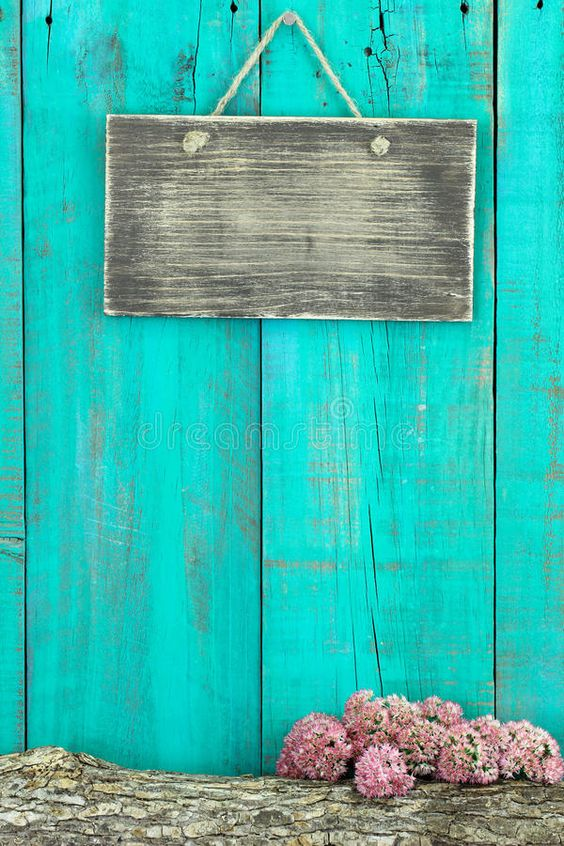 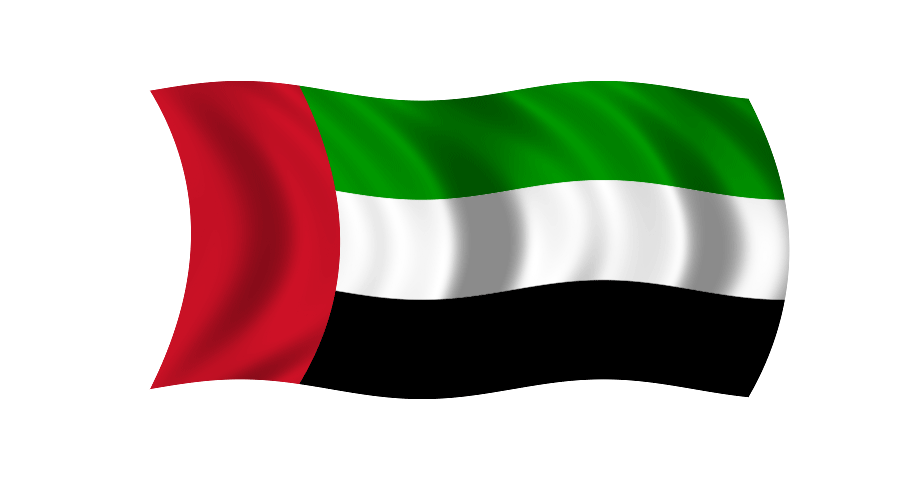 المناقشة والحوار
1- ما هي المسطحات المائية التي تطل عليها الدولة ؟
الخليج العربي من الغرب وبحر عمان من الشرق.
2- ماذا فعلت الامارات لتتغلب على مشكلة قلة المياه؟
قامت بتحلية مياه البحر وبنت السدود لتخزين مياه الامطار  وحفر الآبار لاستخراج المياه الجوفية
3- عدد بعض السدود الموجودة بالإمارات؟
سد وادي حام بالفجيرة سد الشويب في العين
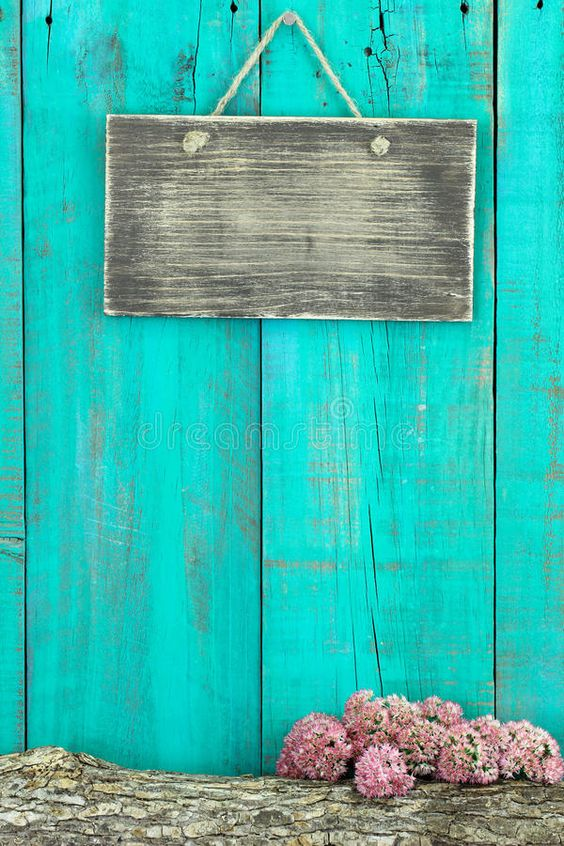 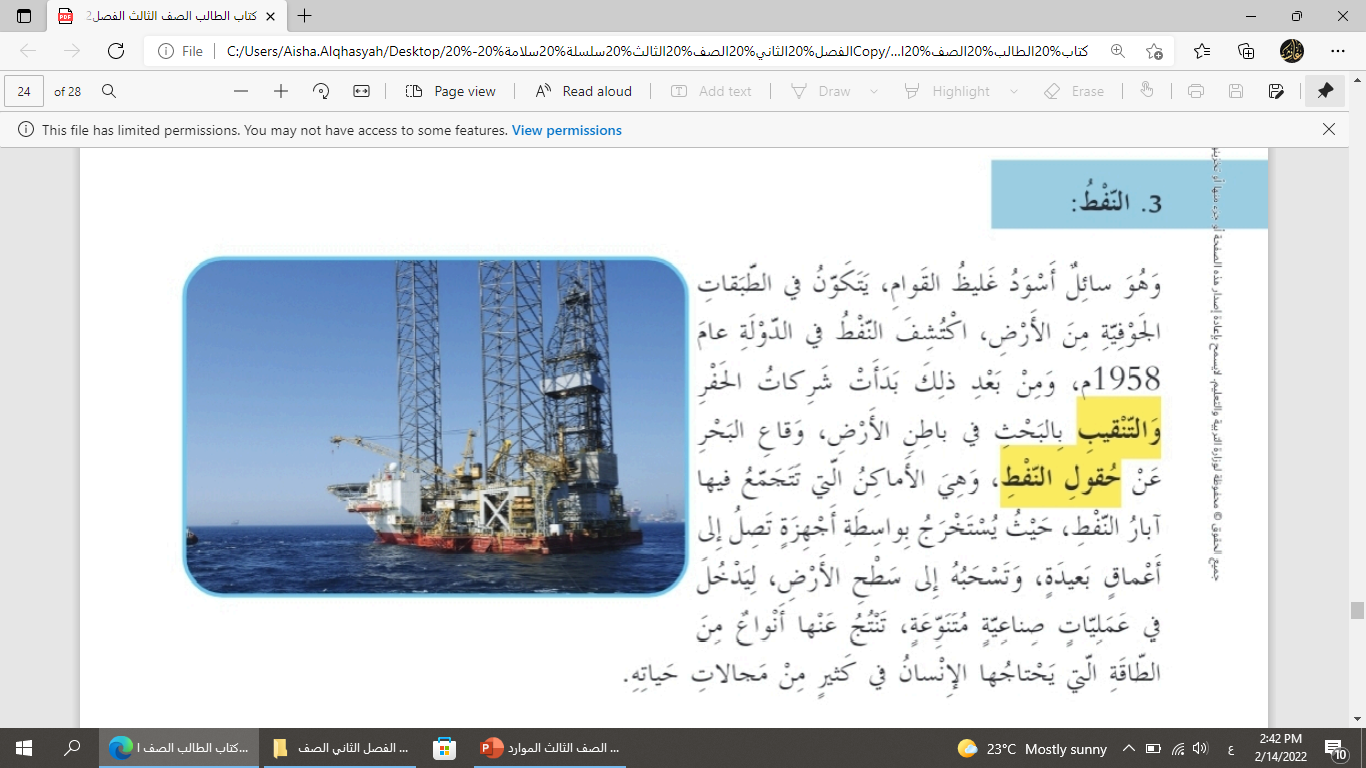 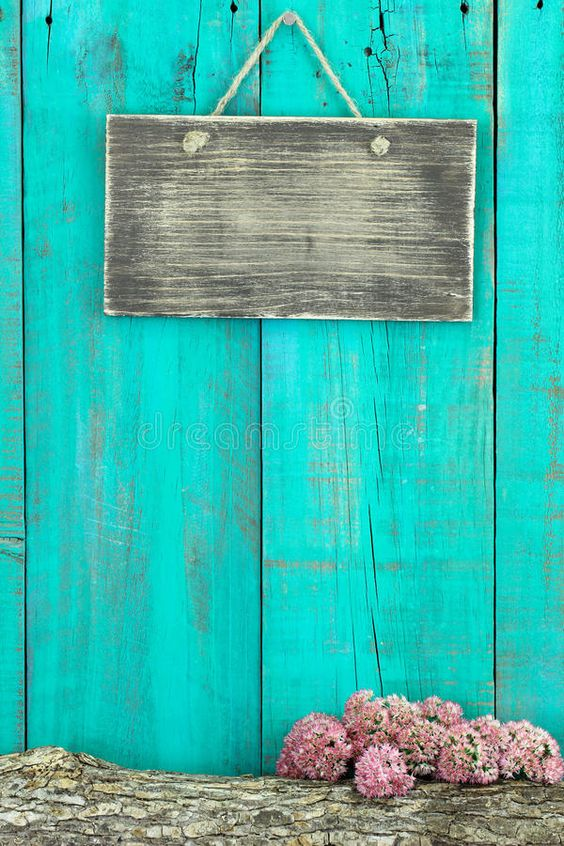 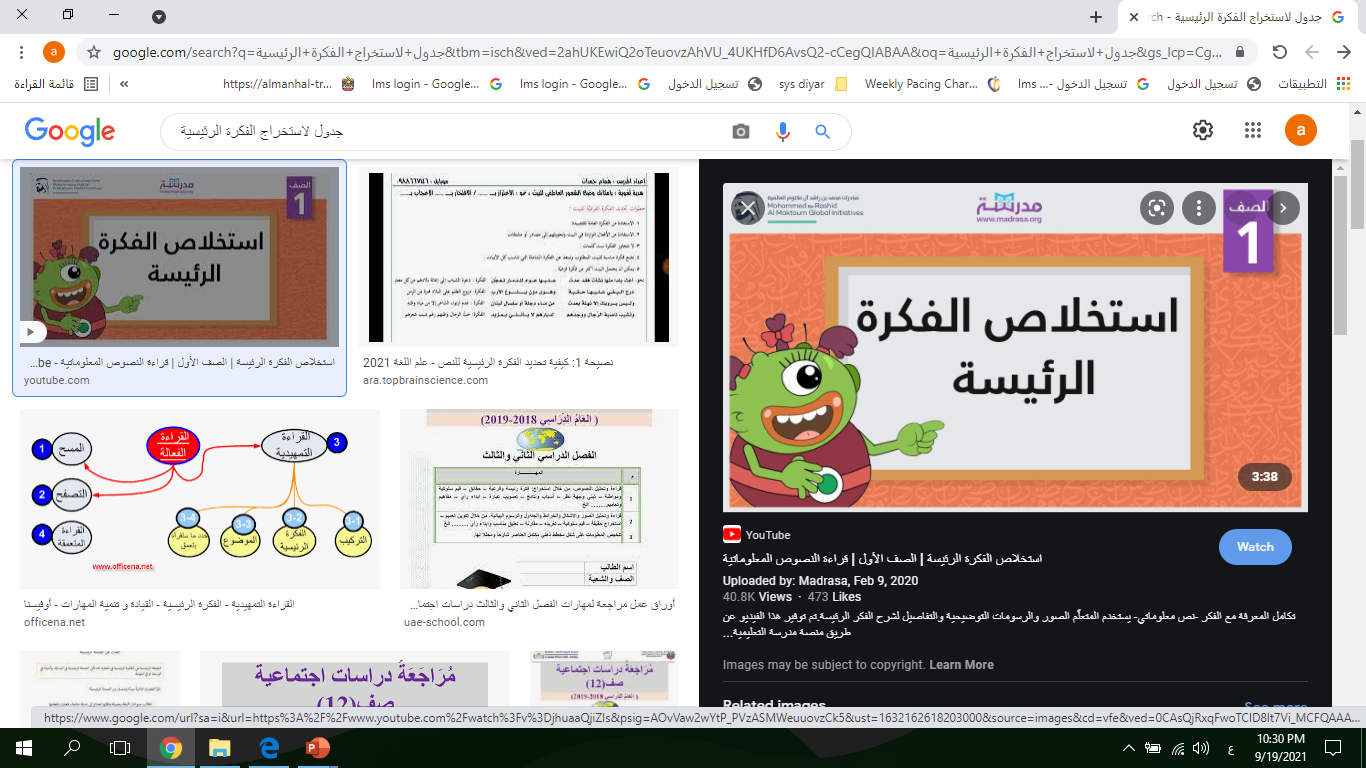 الفكرة الرئيسية للفقرة الثانية
النفط مورد طبيعي
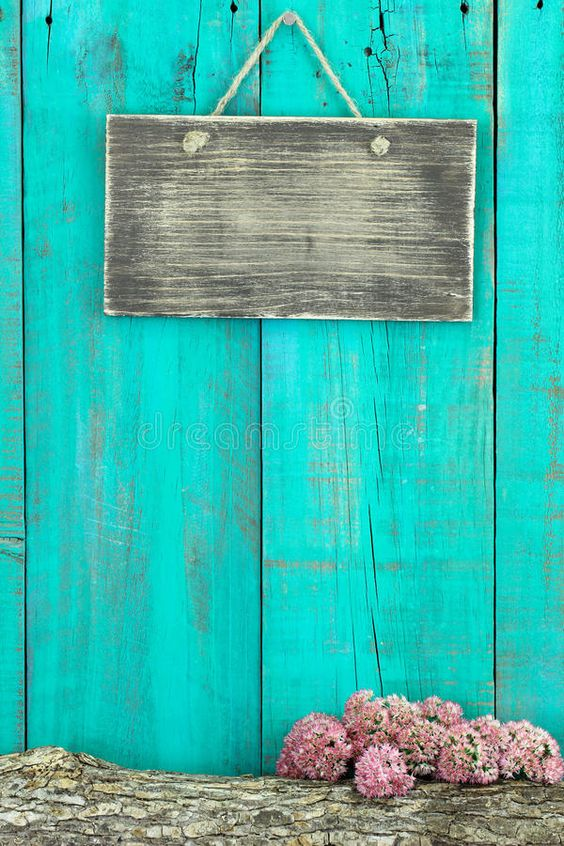 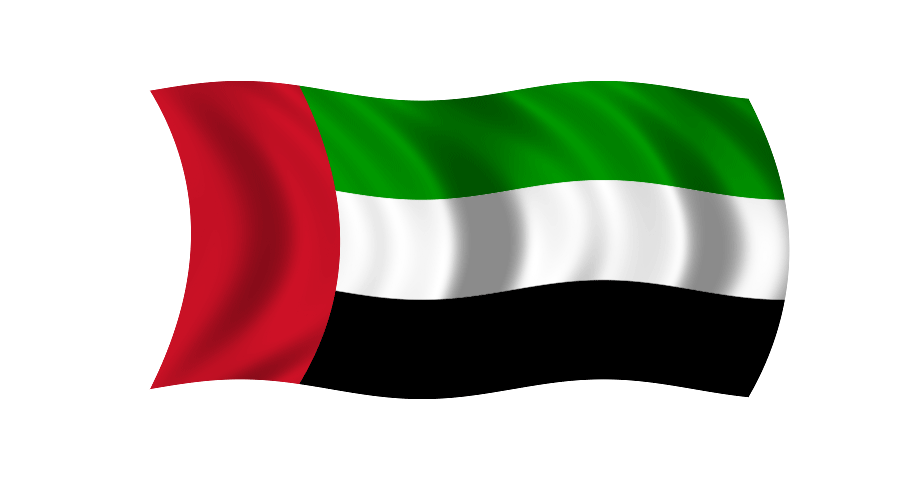 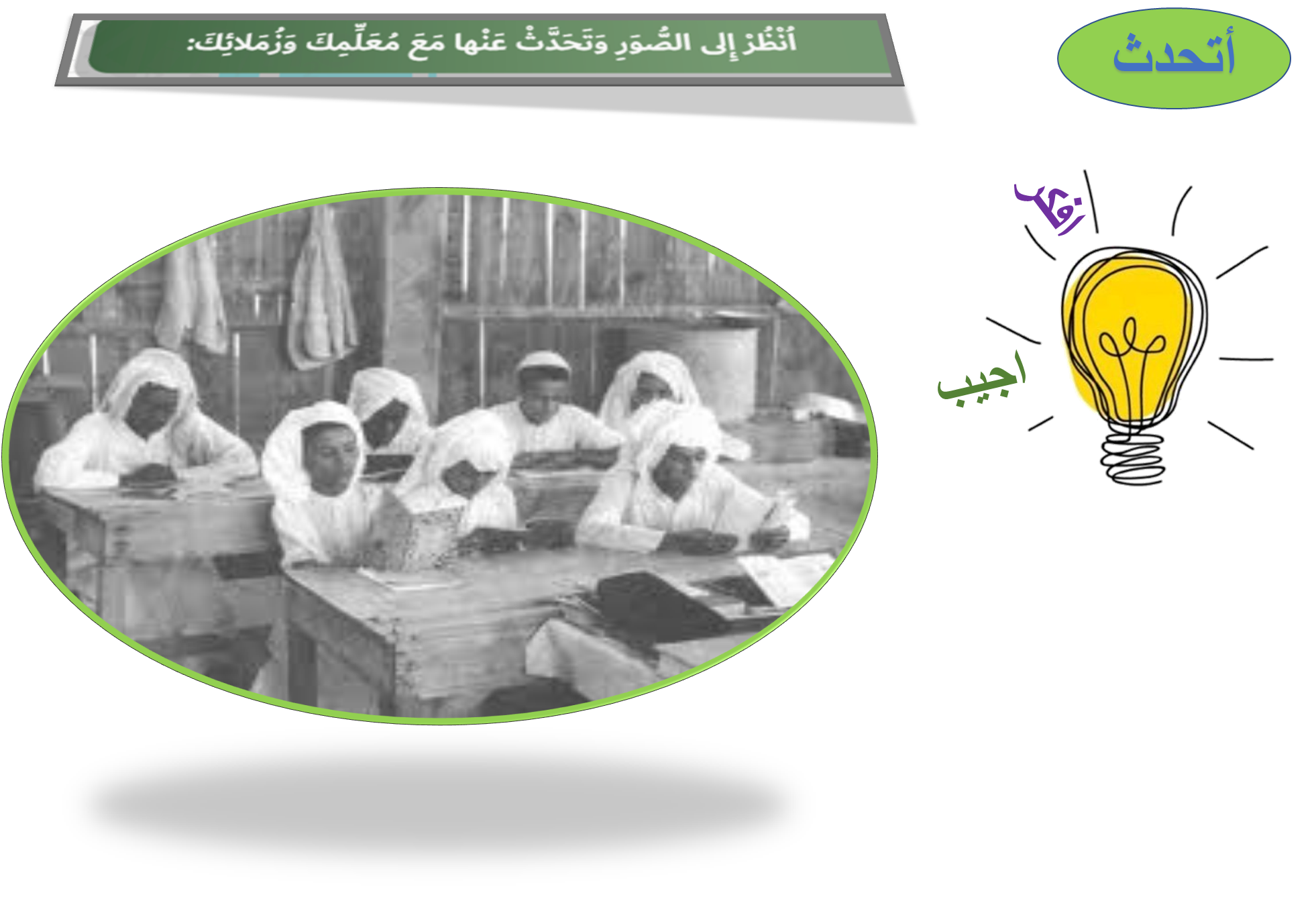 المناقشة والحوار
1- ما هو النفط؟
هو سائل أسود غليظ القوام يتكون في الطبقات الجوفية من الأرض
2- ما هي عملية التنقيب؟
هي البحث في باطن الأرض وقاع البحر عن حقول النفط
3- ما هي حقول النفط ؟
هي الأماكن التي تتجمع فيها آبار النفط
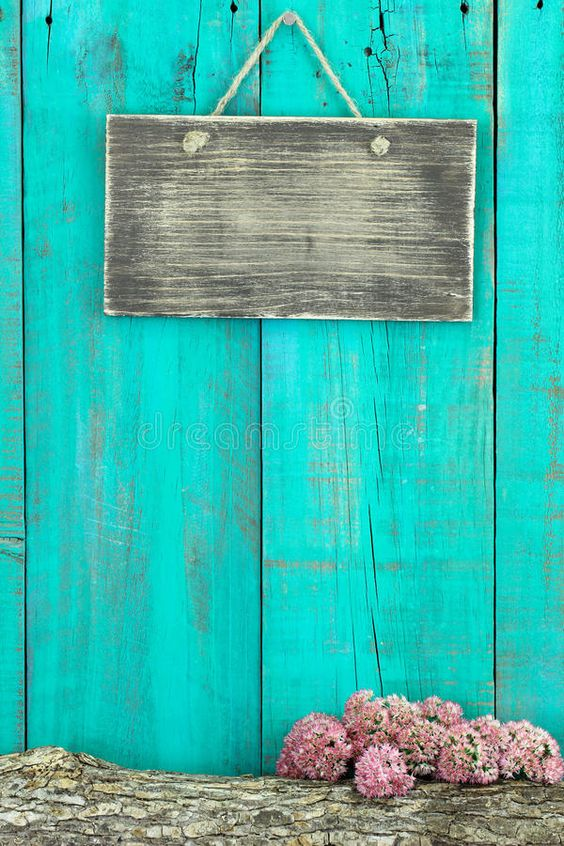 ربط بالعلوم
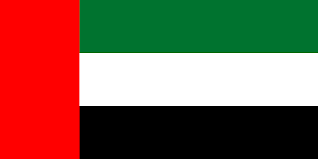 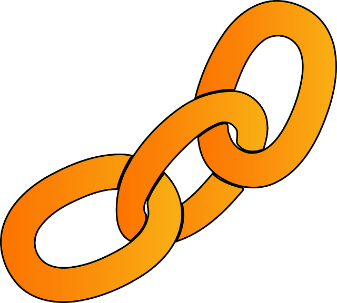 ما نوع مياه البحار والخلجان؟
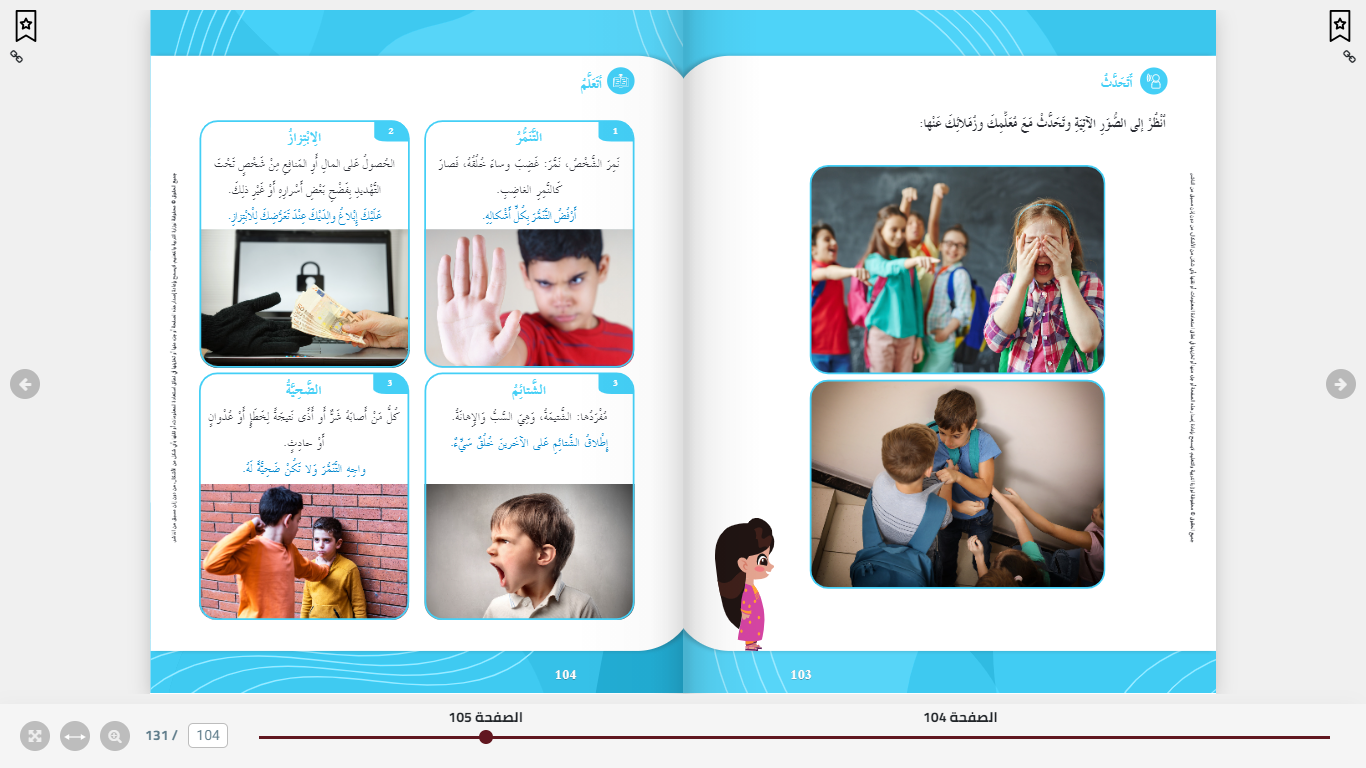 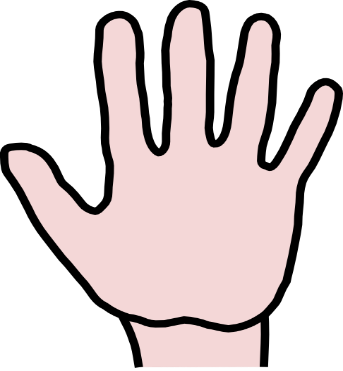 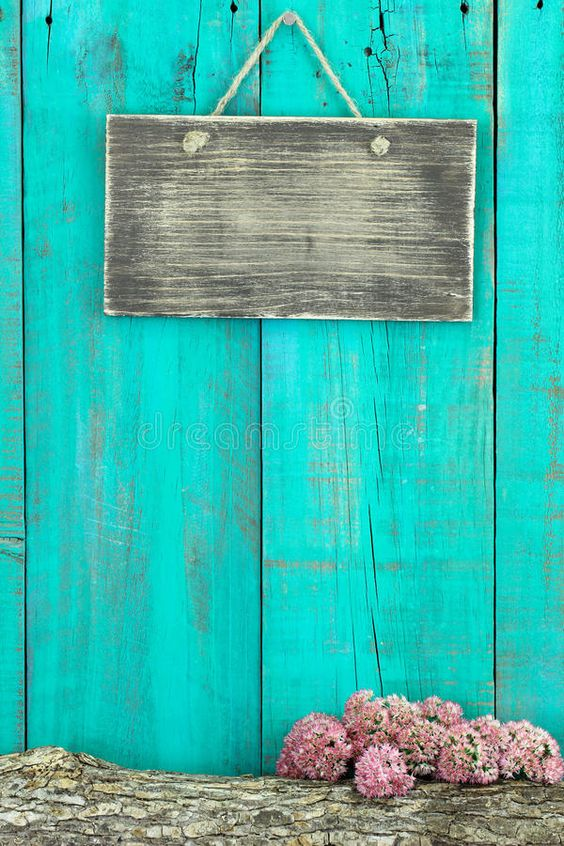 التعلم الواقعي
شارك برفع
ابحث عن بعض حقول النفط البحرية في دولة الامارات
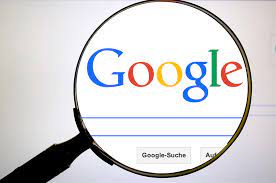 التعلم عن بعد
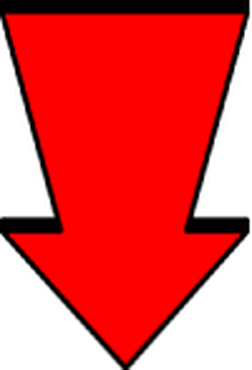 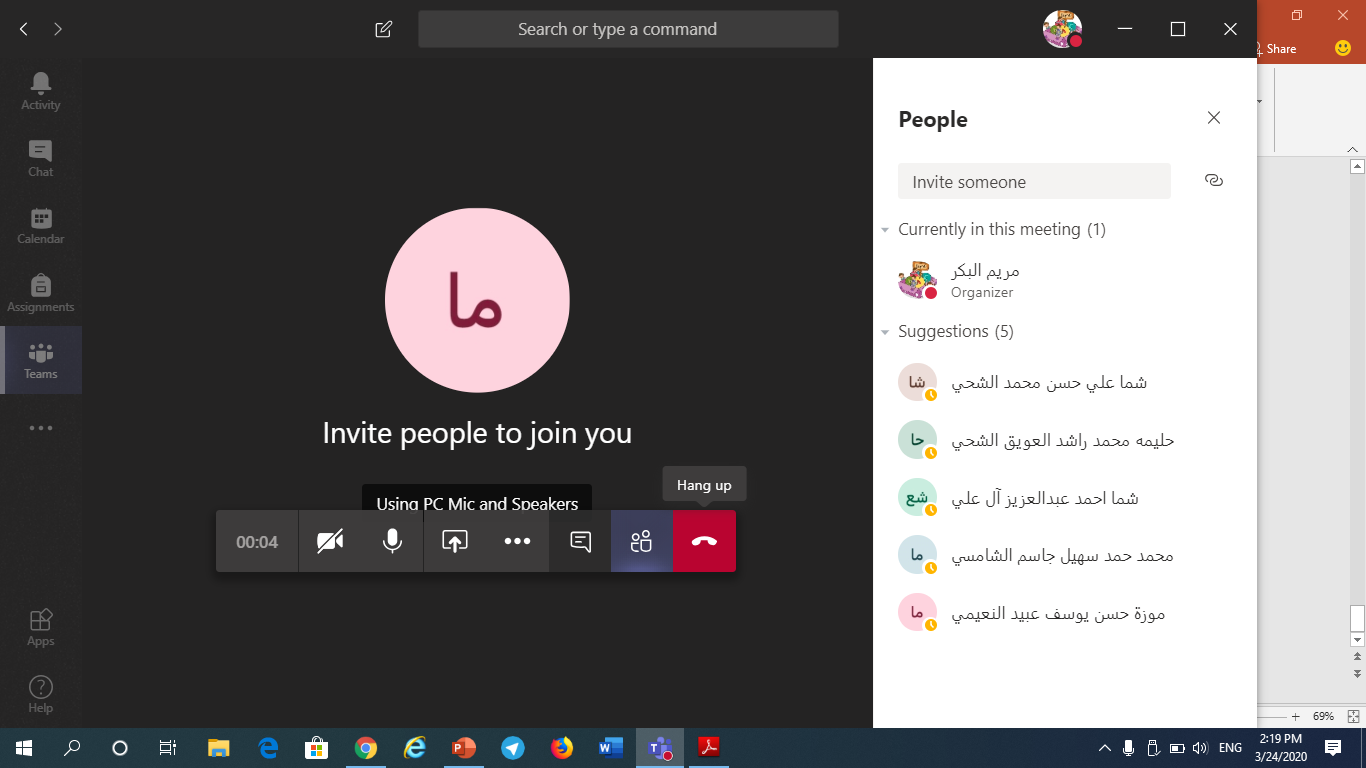 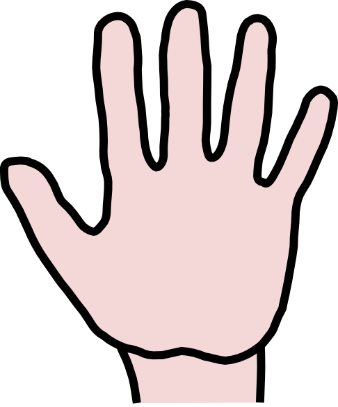 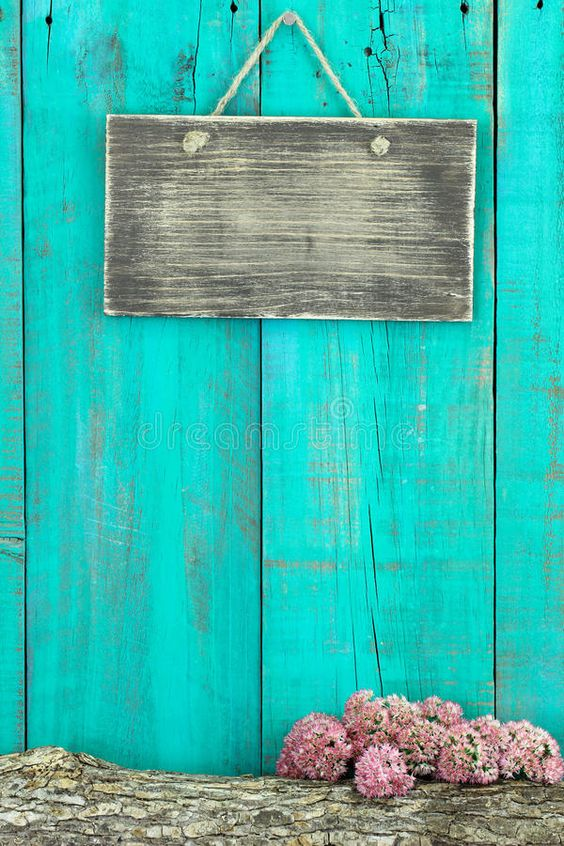 مهارات القرن 21
التعلم الواقعي
فكر...
ماذا غيرت دولة الامارات سياستها في الاعتماد على النفط كمصدر اقتصادي للدولة ؟؟
شارك برفع
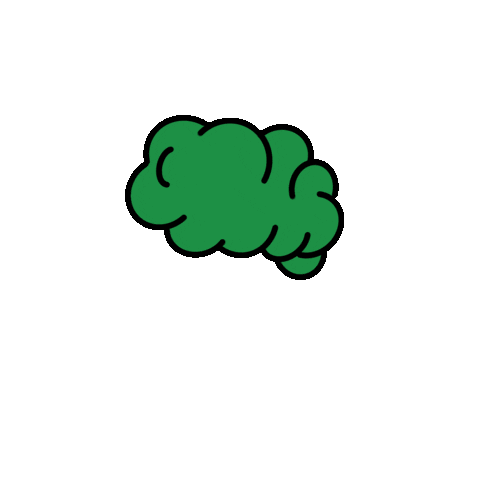 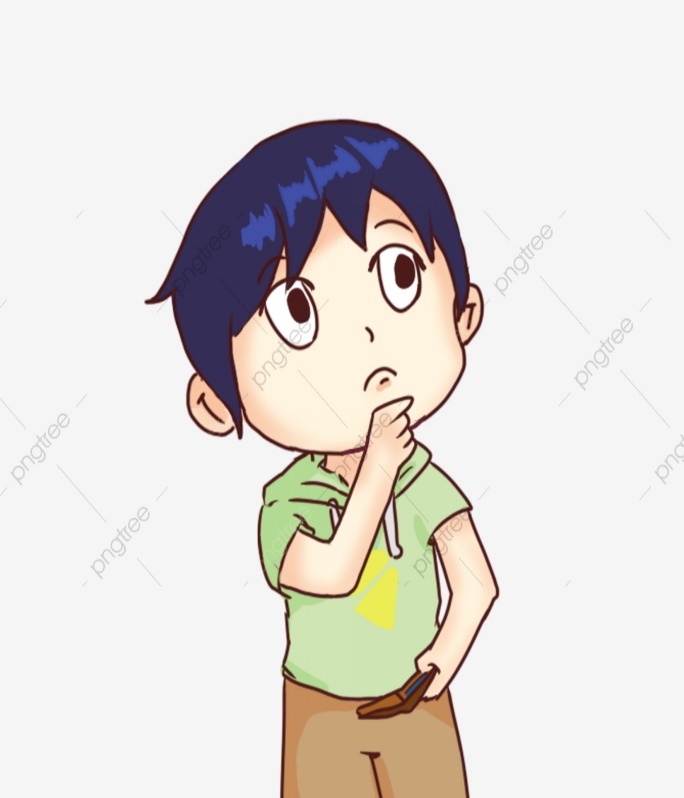 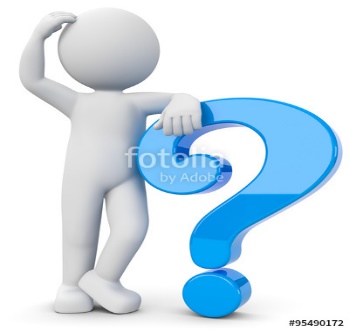 التعلم عن بعد
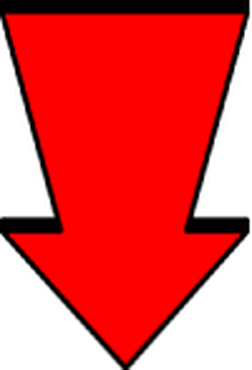 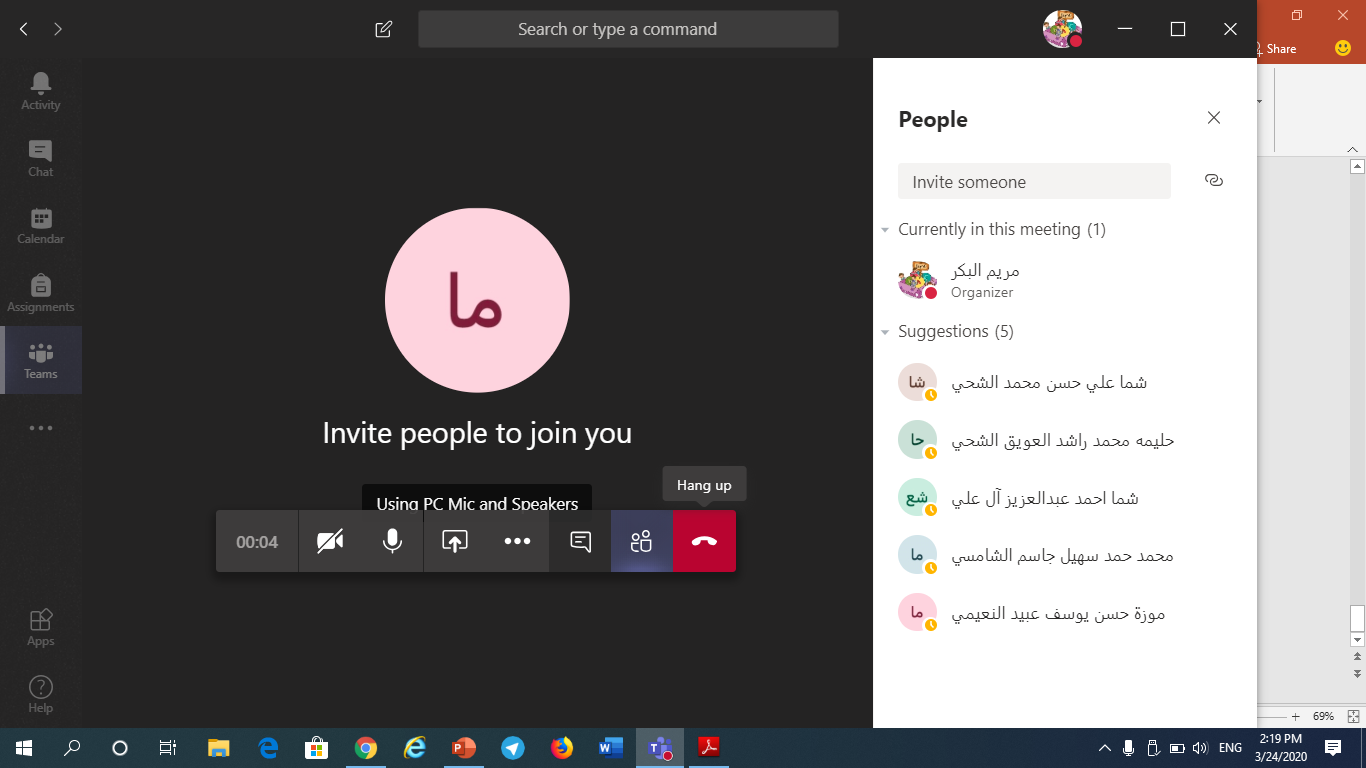 مهارات التفكير العليا
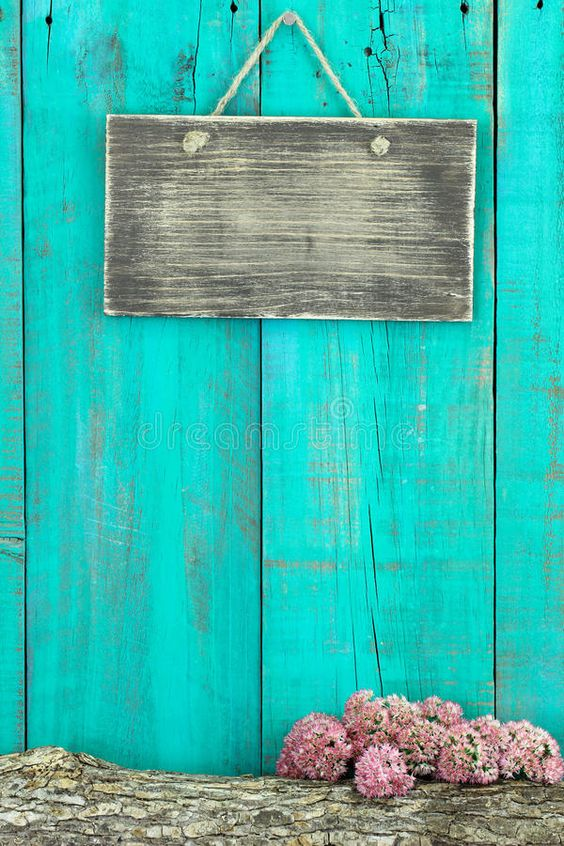 التعلم المتمايز
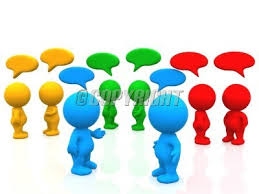 ابحث عن بعض حقول النفط البرية في دولة الامارات
المجموعة الخضراء
المجموعة الصفراء
ارسم حقل للغاز الطبيعي في الصحراء
ضع علامة صح أو خطأ
تسقط الامطار في دولة الامارات طوال العام
المجموعة الحمراء
ضع خط أسفل الموارد الطبيعية المتجددة
الهواء  -  النفط   -  المياه   -  الشمس   -  الغاز
المجموعة الزرقاء
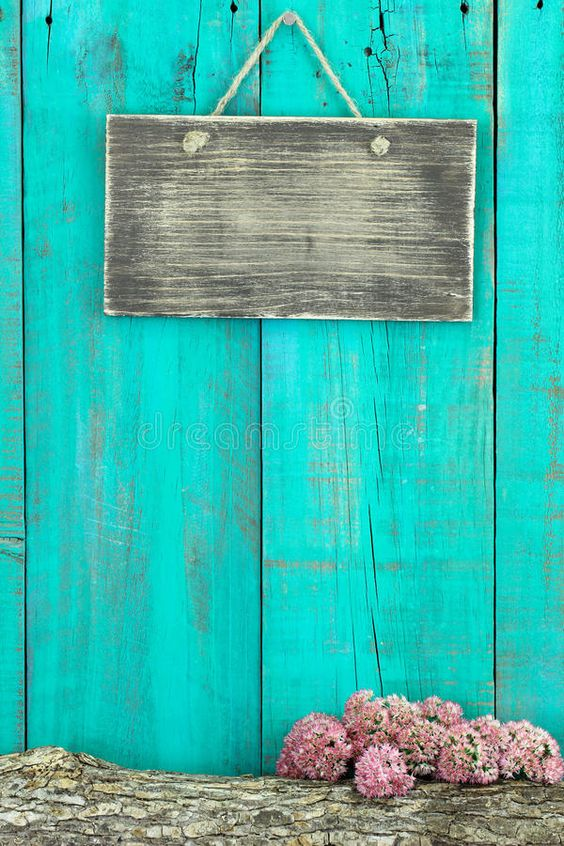 نشاط ختامي
ضع كلمات التالية في جمل مفيدة  
تنقيب 
حقول نفط
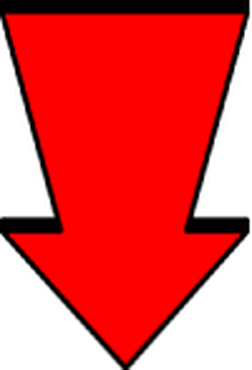 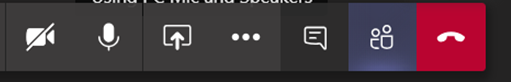 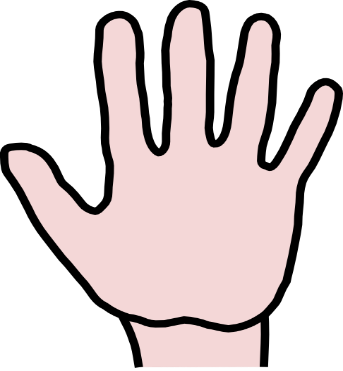 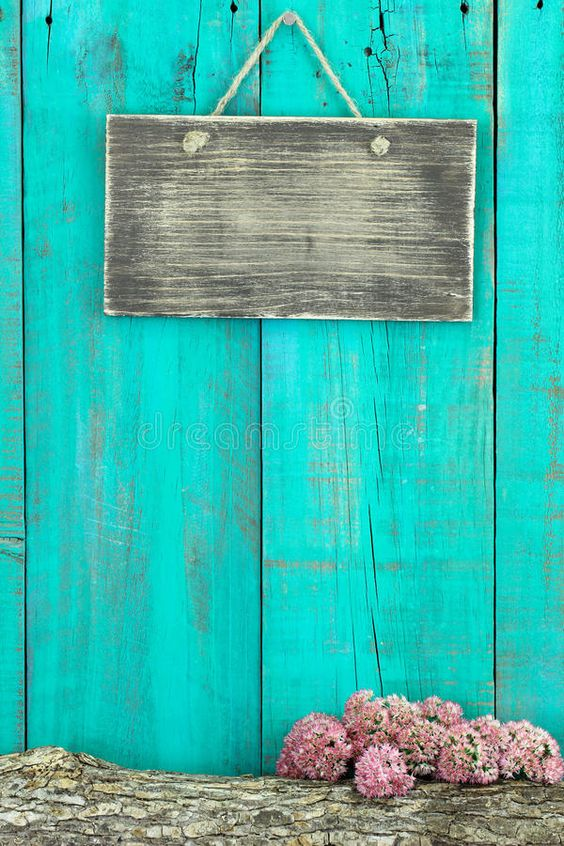 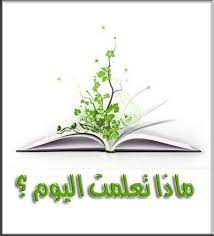 بطاقة الخروج من الحصة
التعلم الواقعي
شارك برفع
ماذا تعلمت من درس اليوم
التعلم عن بعد
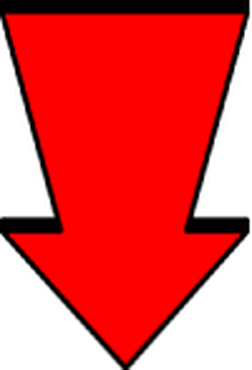 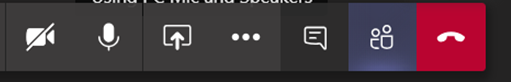 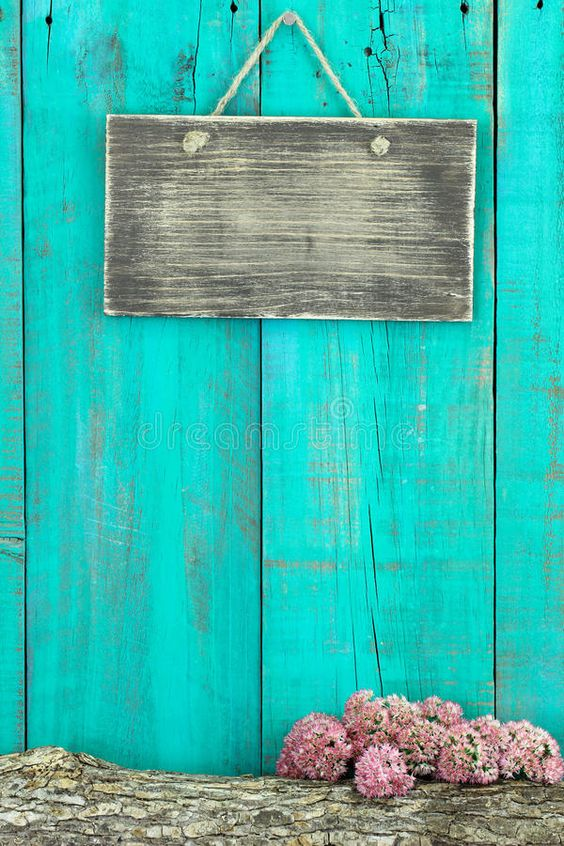 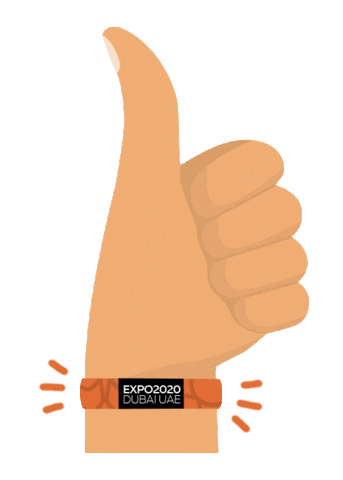 رأيك بالحصة يهمني
2
1
3
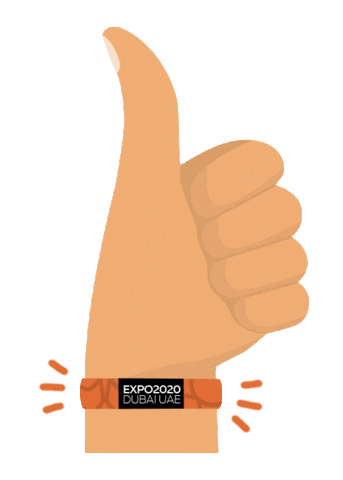 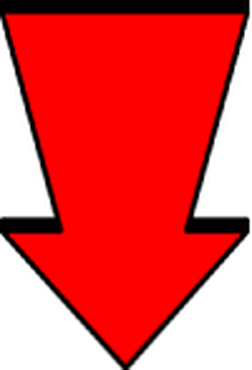 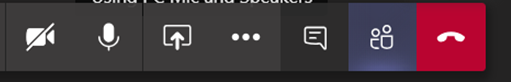 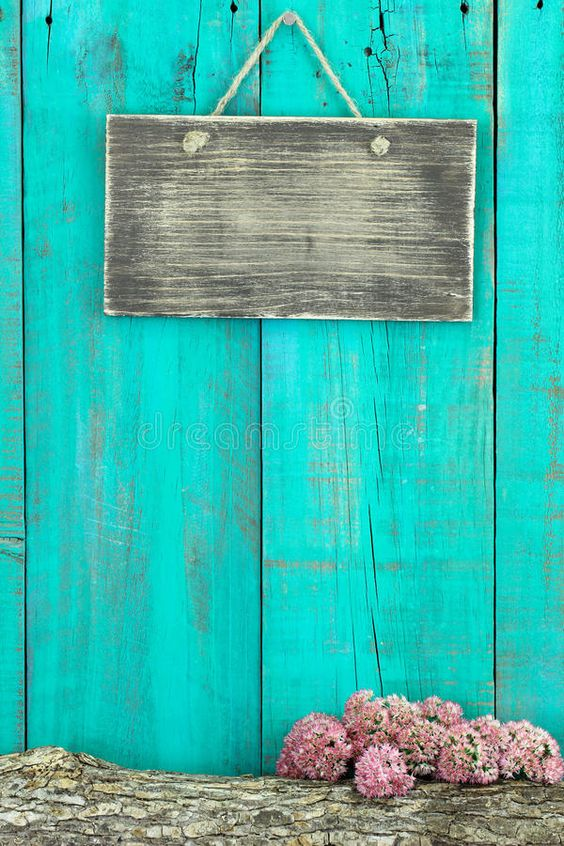 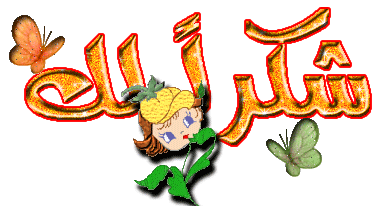 أراكم في الجزء التالي من درس الموارد الطبيعية ارجو الاستعداد والتدريب على القراءة بالمنزل 
معلمتكم عائشة الغسية
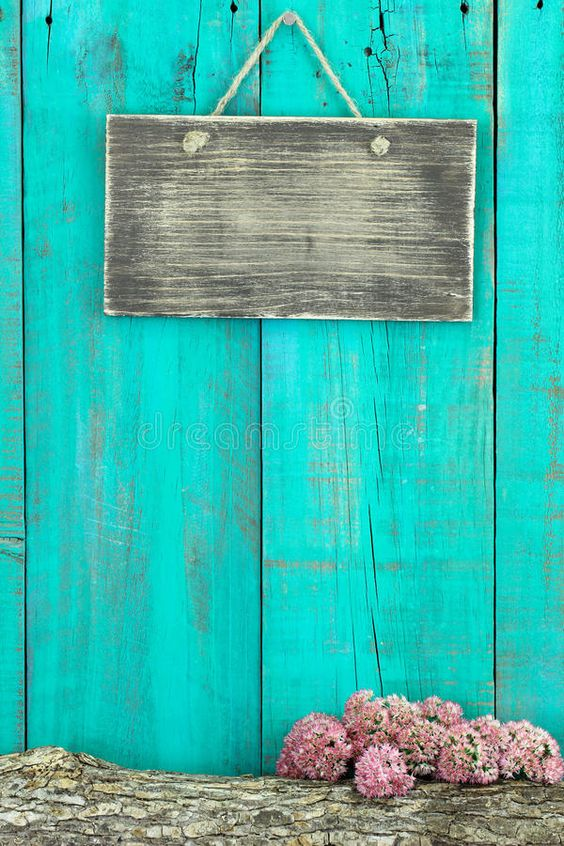 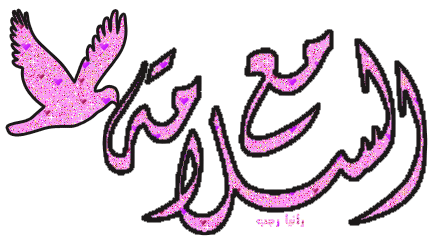